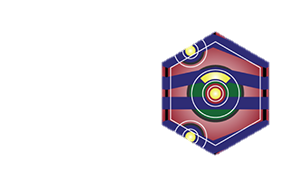 Status from IBBelle20th International Workshop on DEPFET  2016
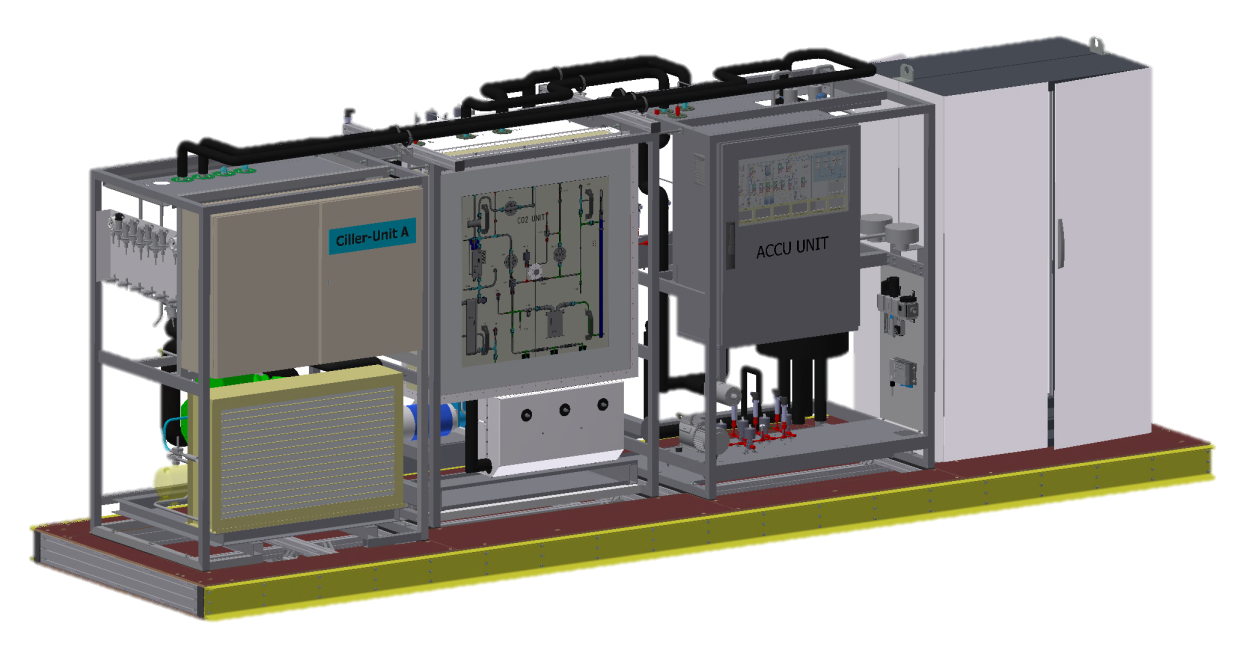 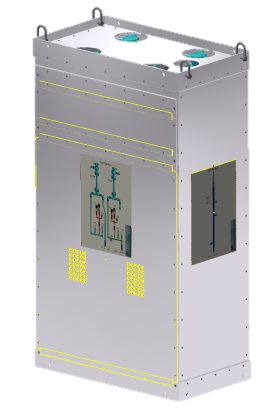 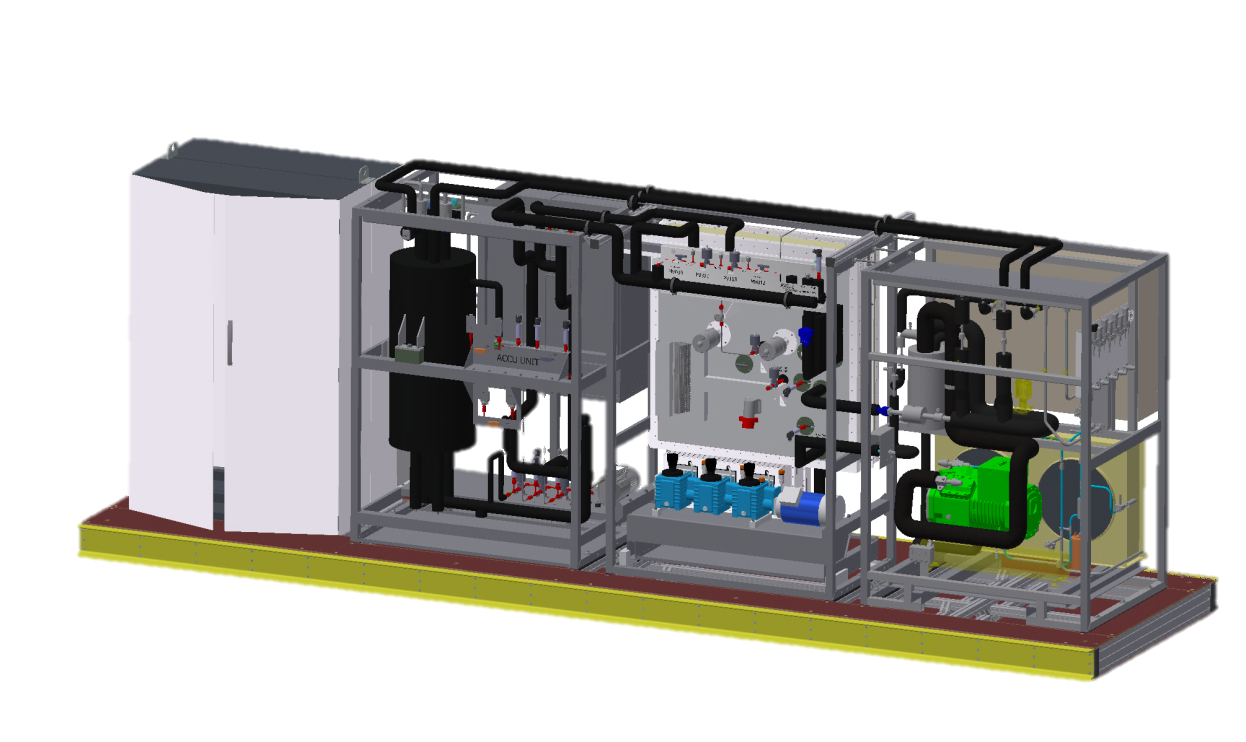 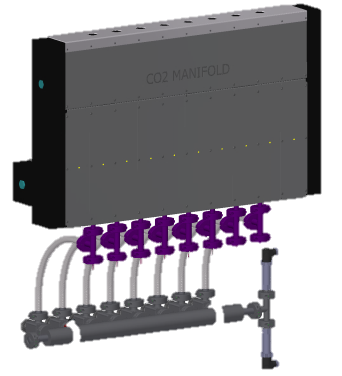 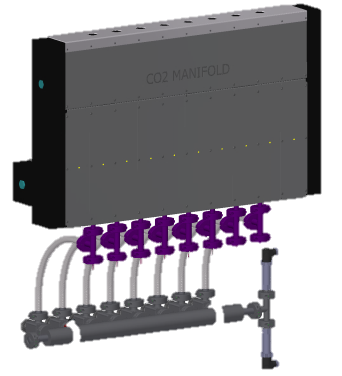 1
CO2 plant P&I diagram
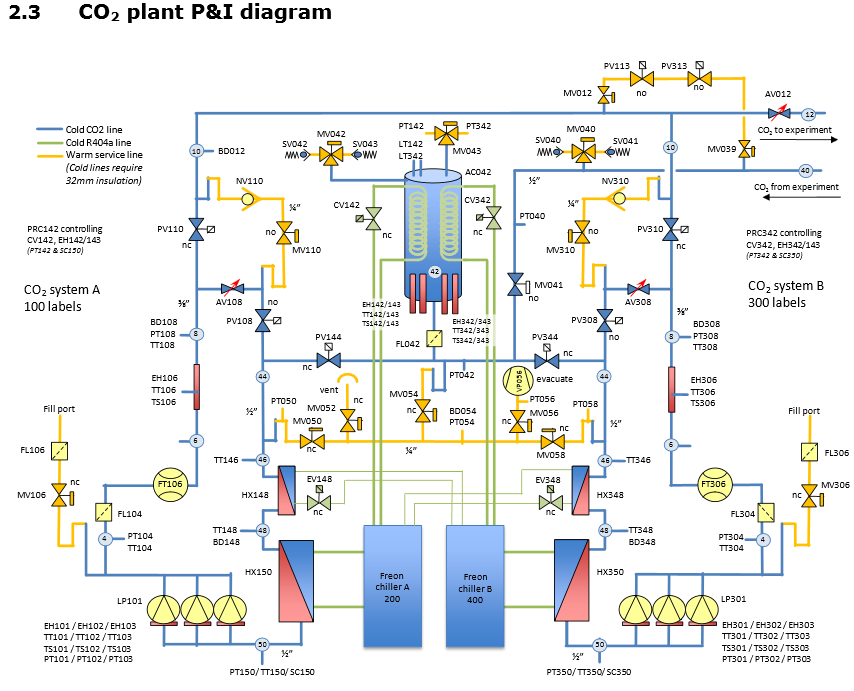 2
Freon system P&I diagram
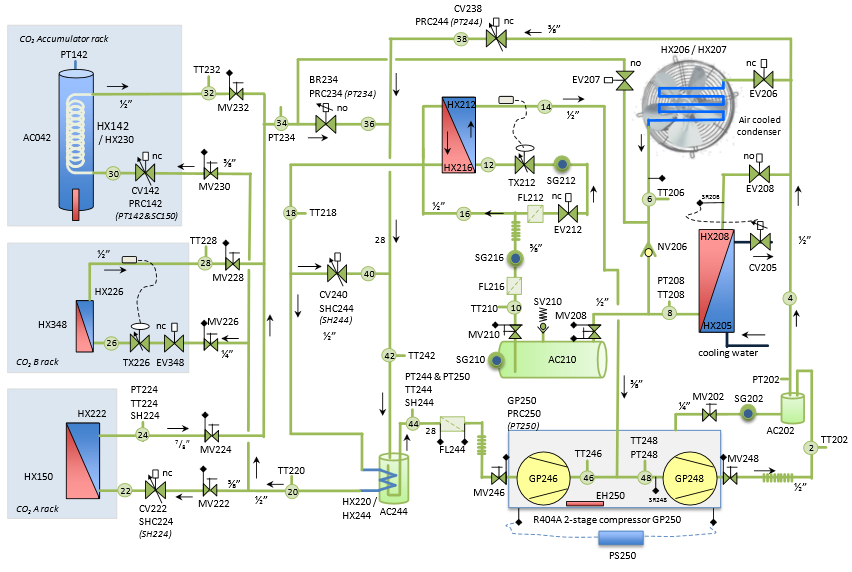 3
CO2 UNIT Junction box Manifold box
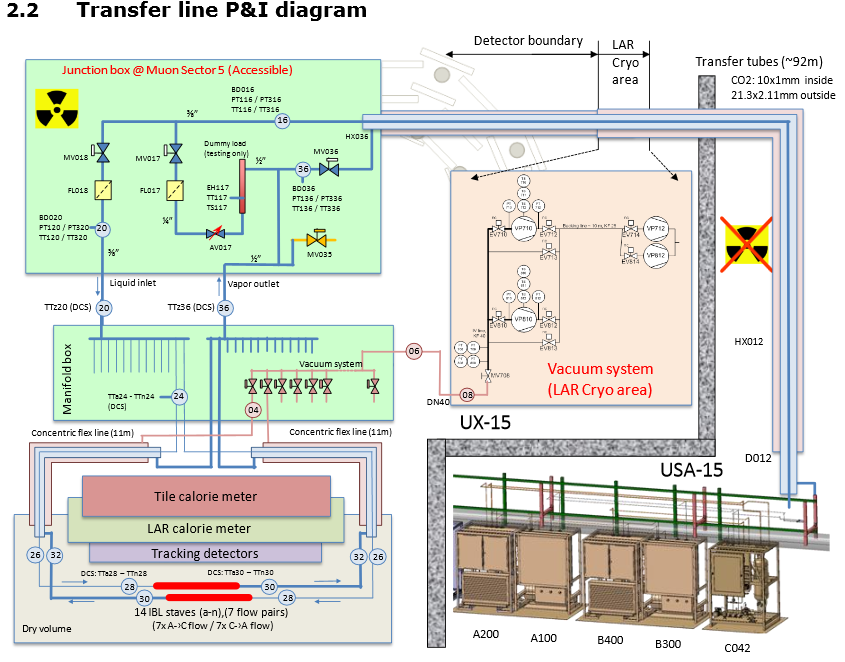 4
CO2 base frame  for 1 Unitsee here on the CERN Unit
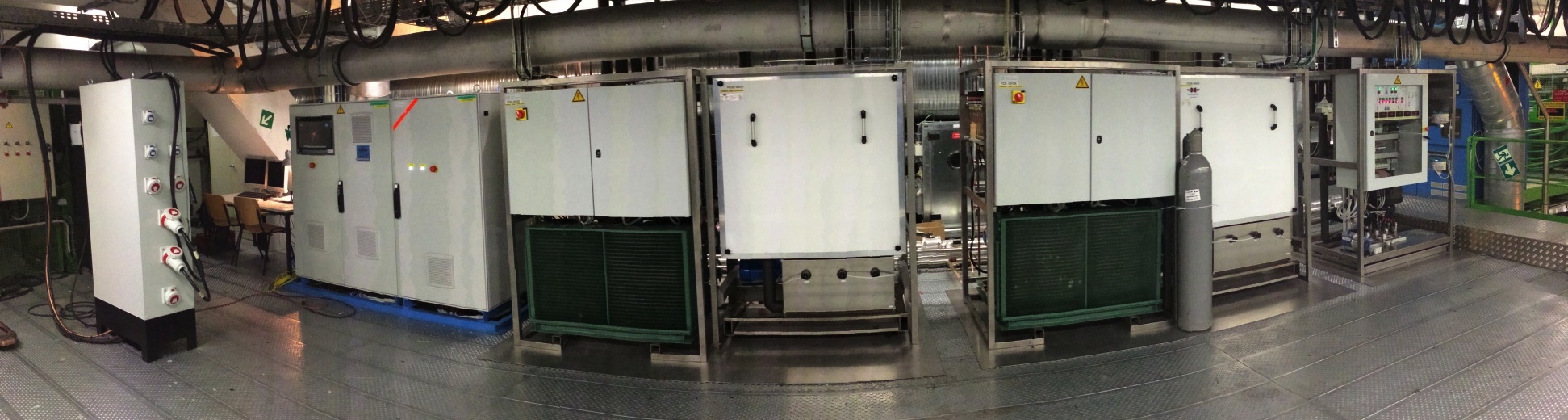 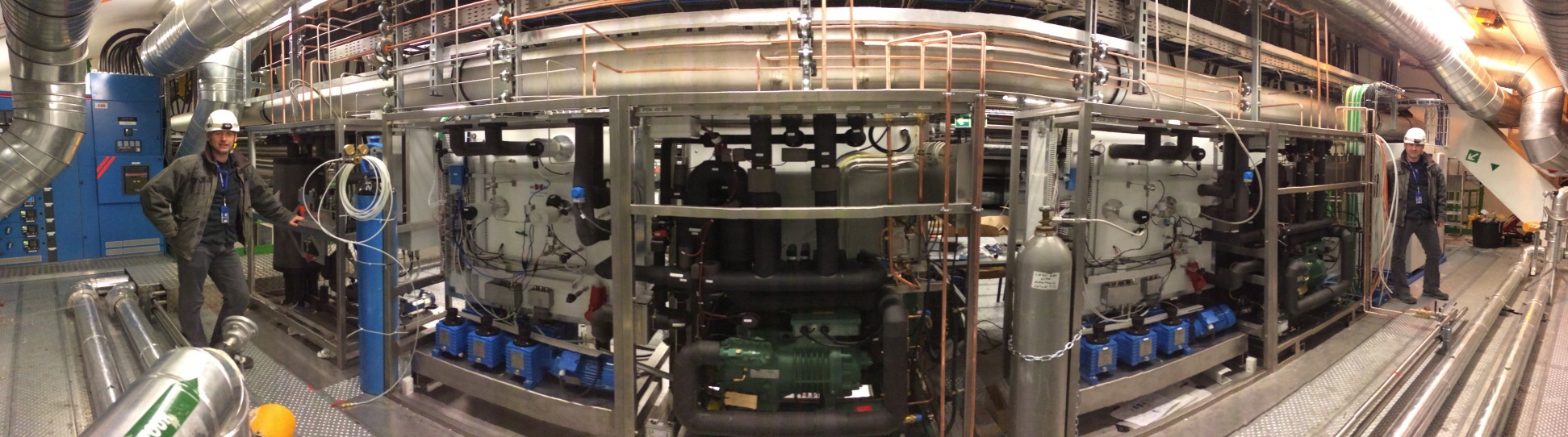 5
IBBelle
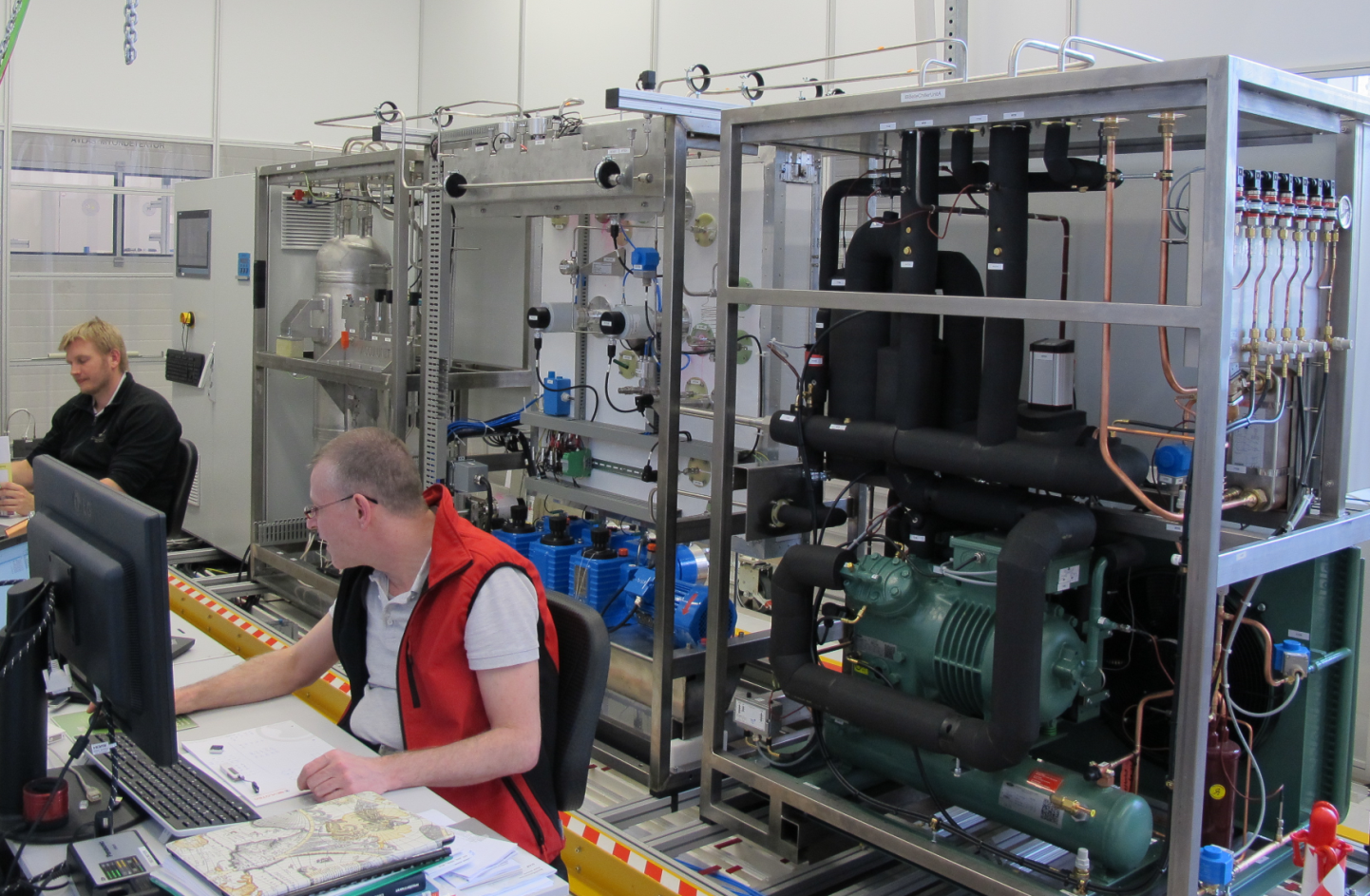 6
Control Cabinet
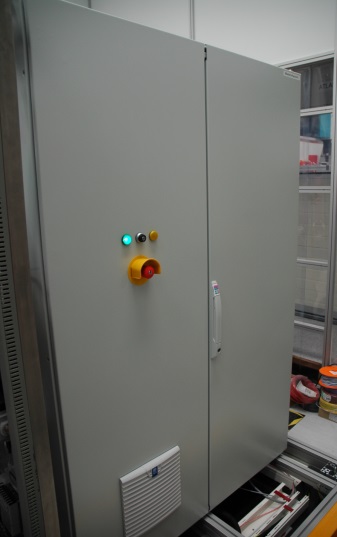 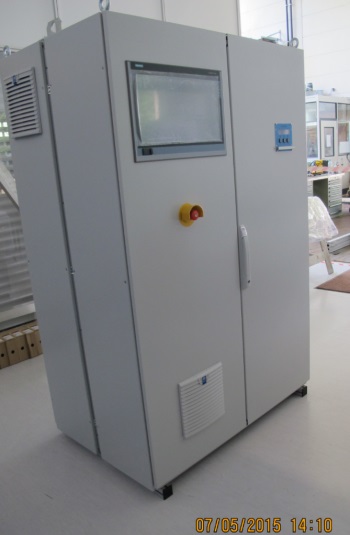 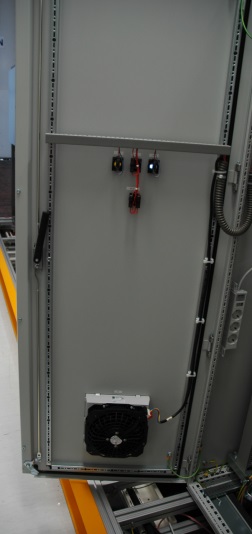 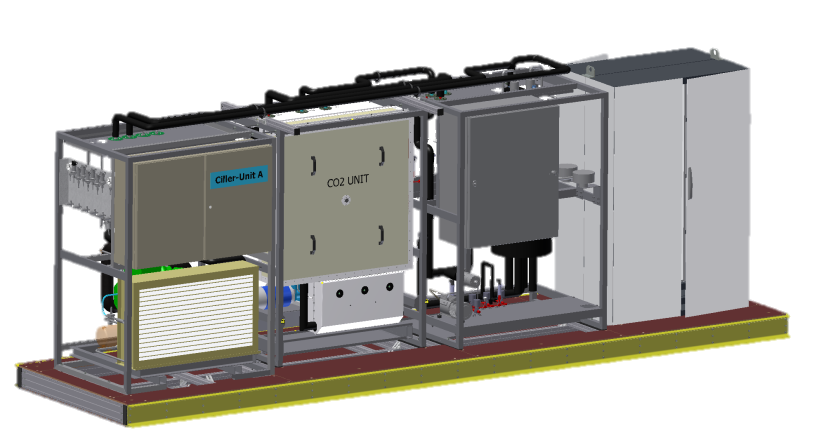 Cabinet ready
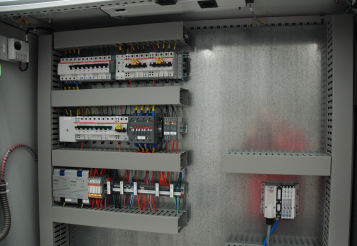 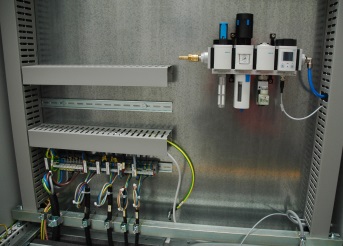 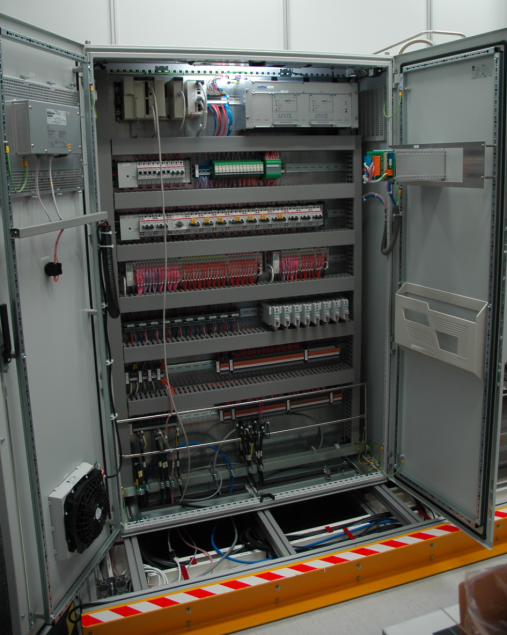 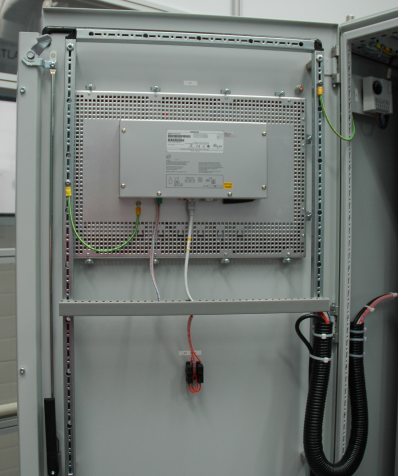 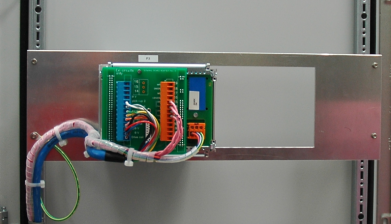 by R.Sedlmeyer
     S.Horn
7
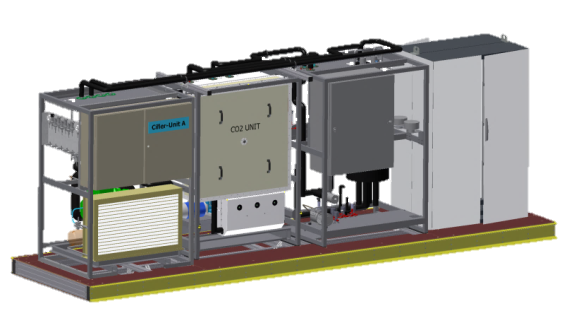 Control CabinetTouchpanel
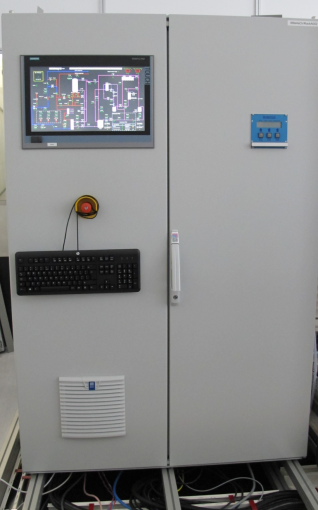 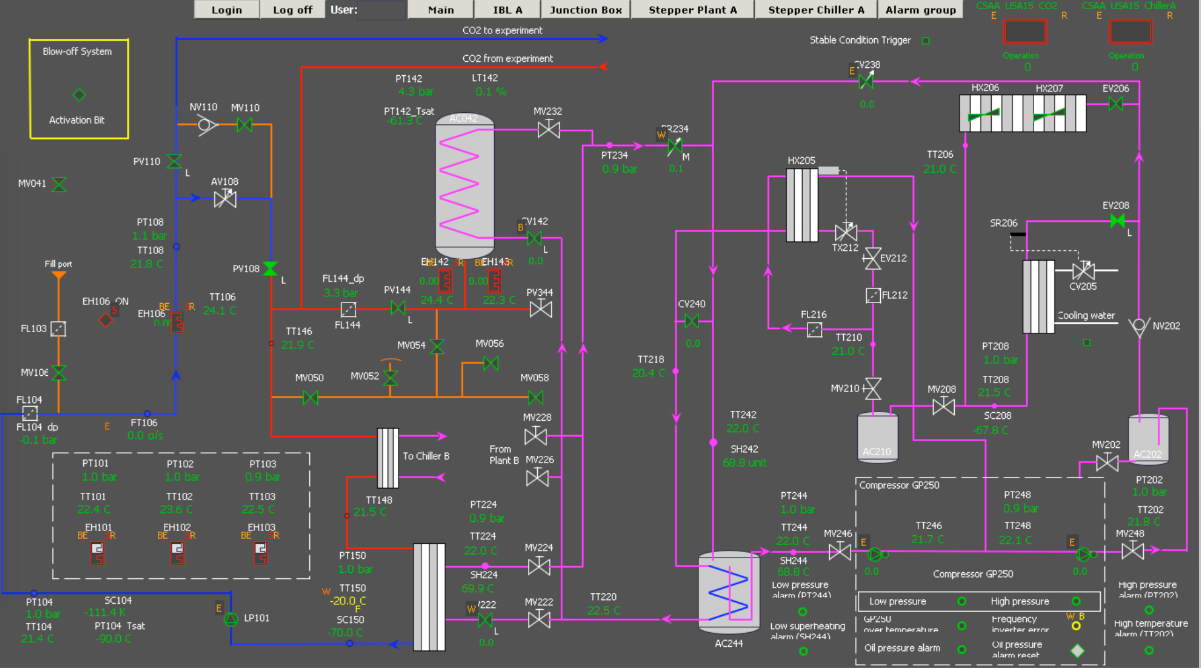 8
IBBellemade tightness testing of CO2 Section and Chiller
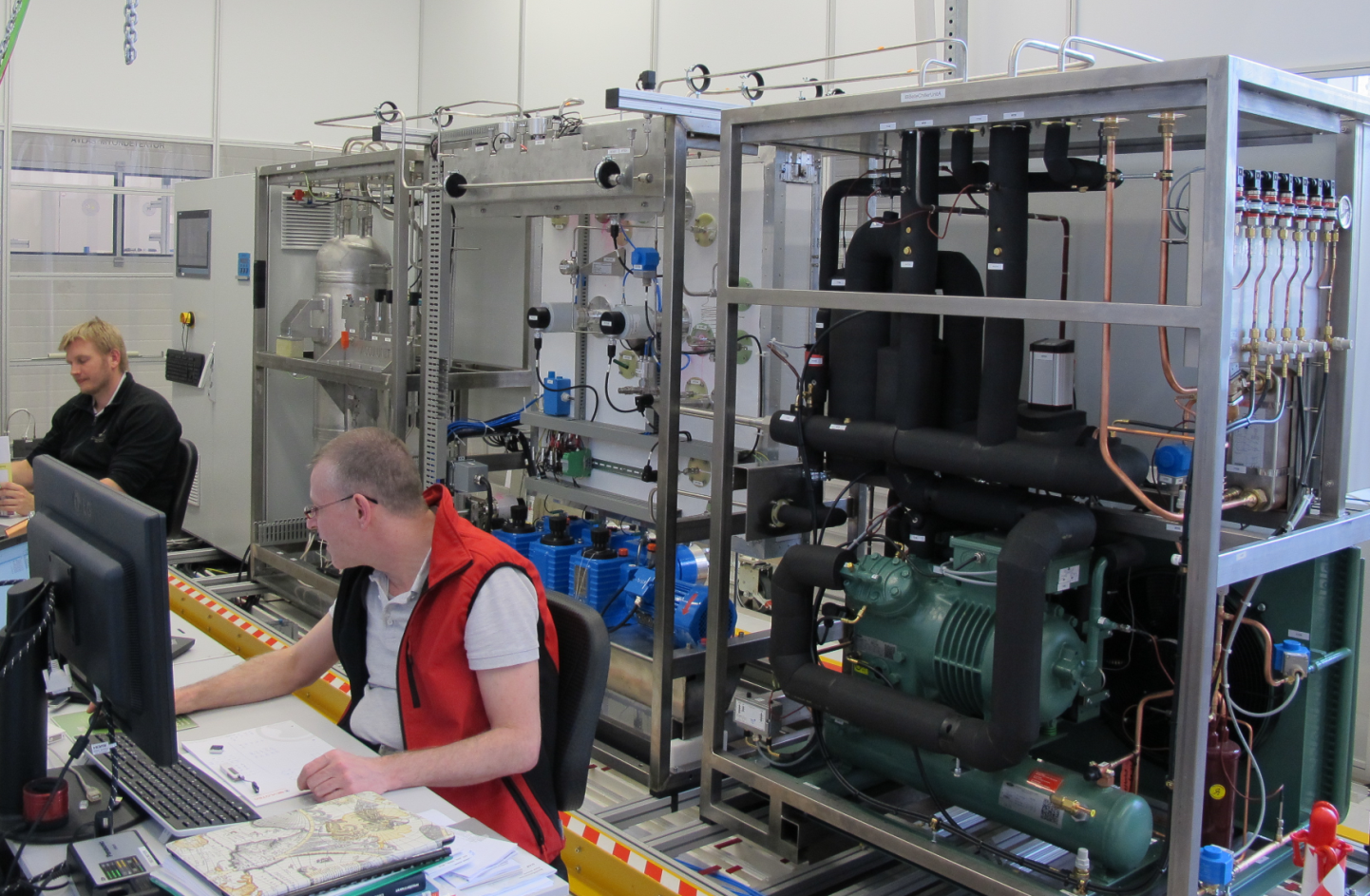 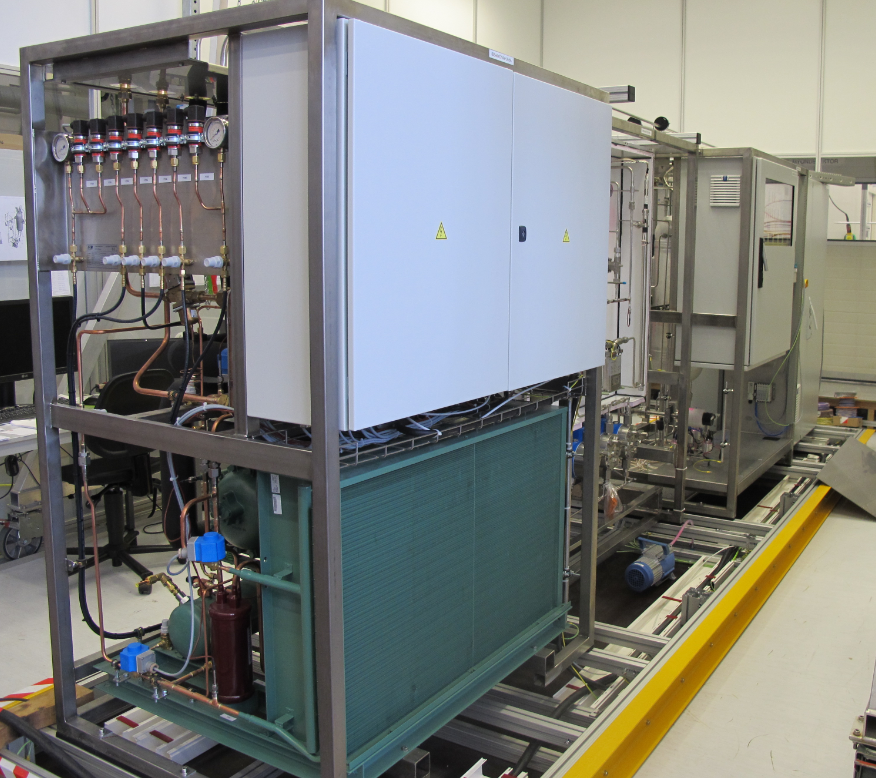 9
Akku Unit
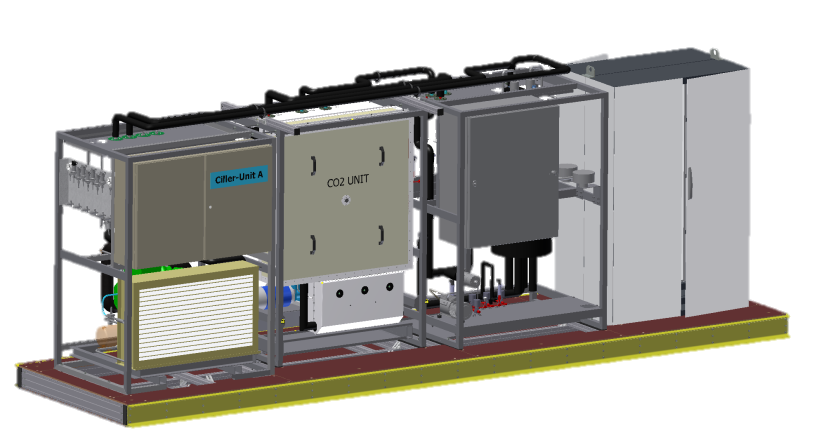 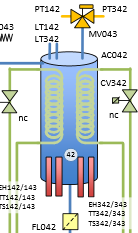 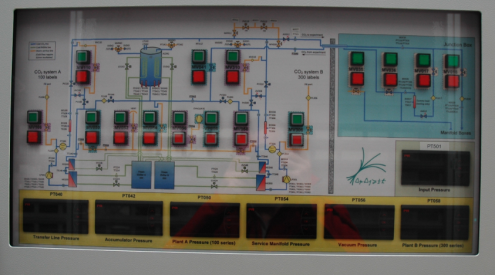 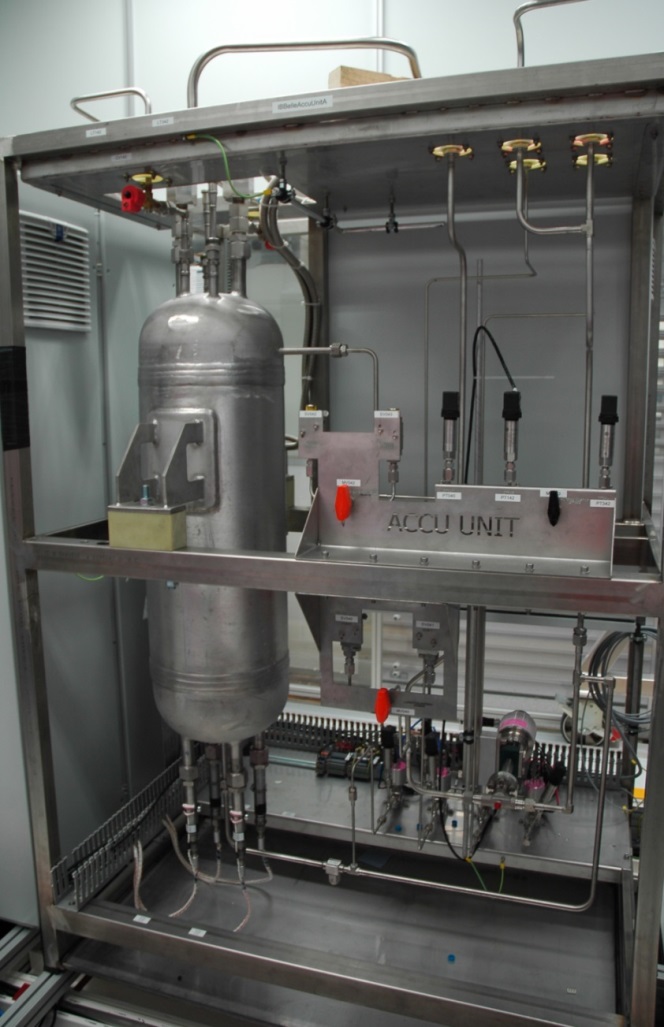 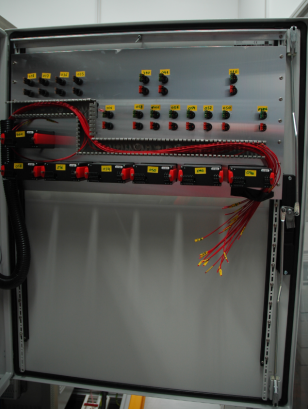 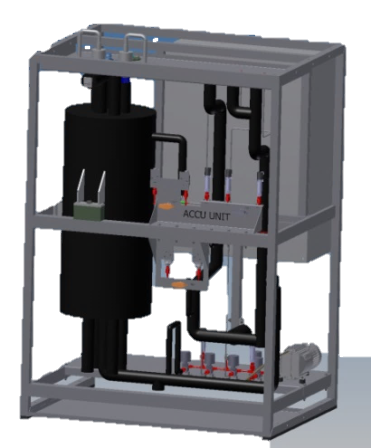 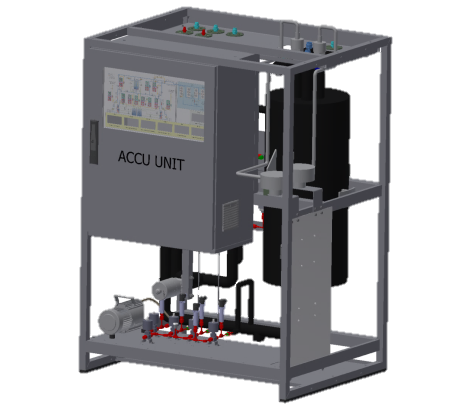 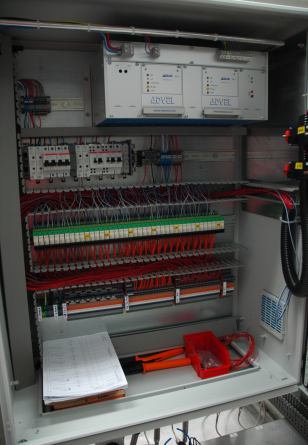 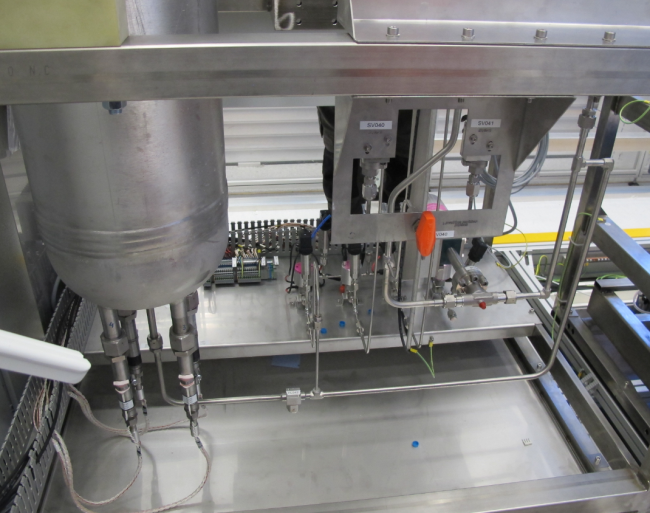 10
Akku UnitCabinet
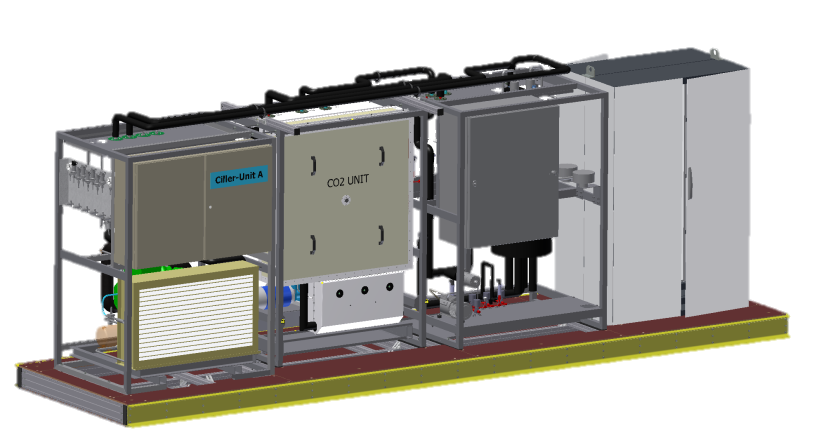 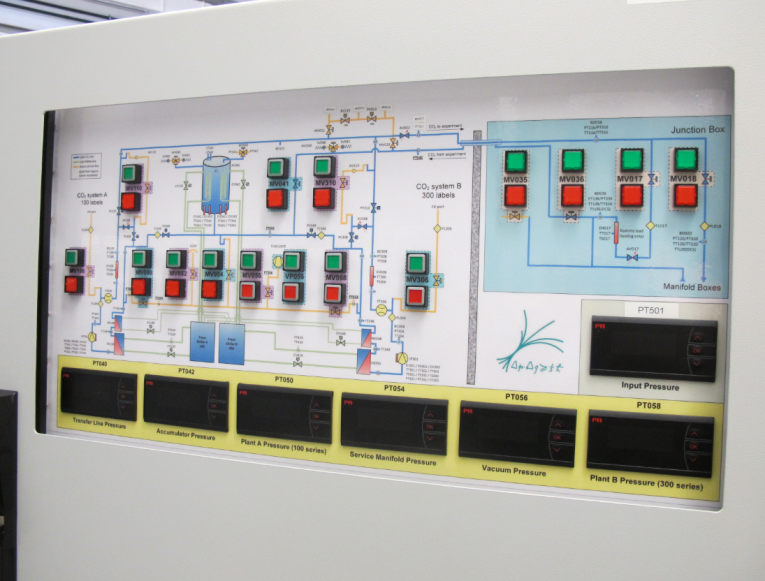 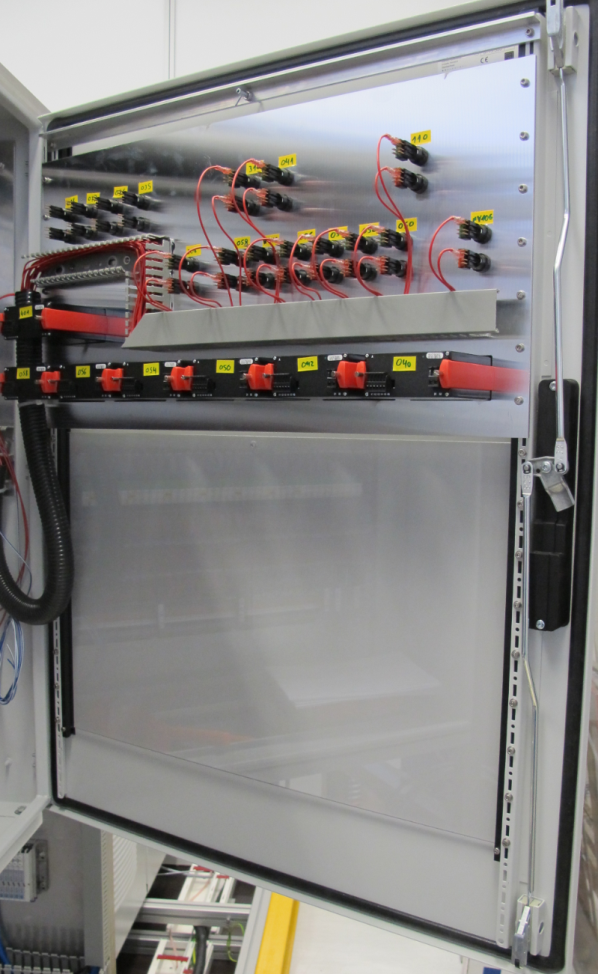 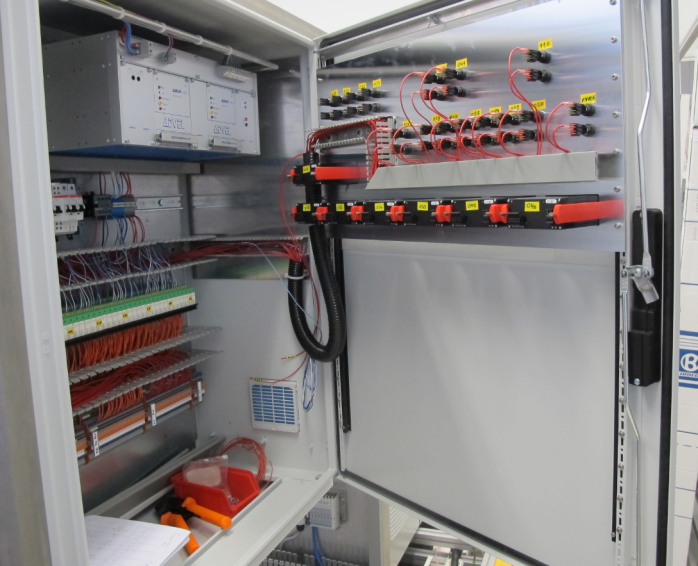 11
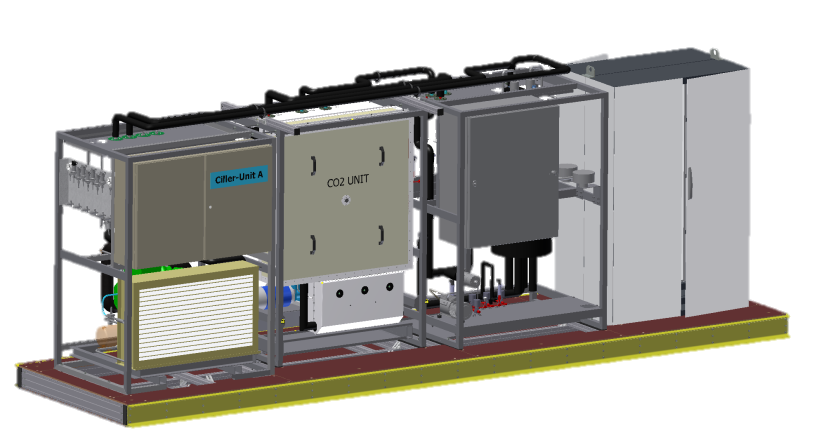 Akku Unit filled with 14kg CO2
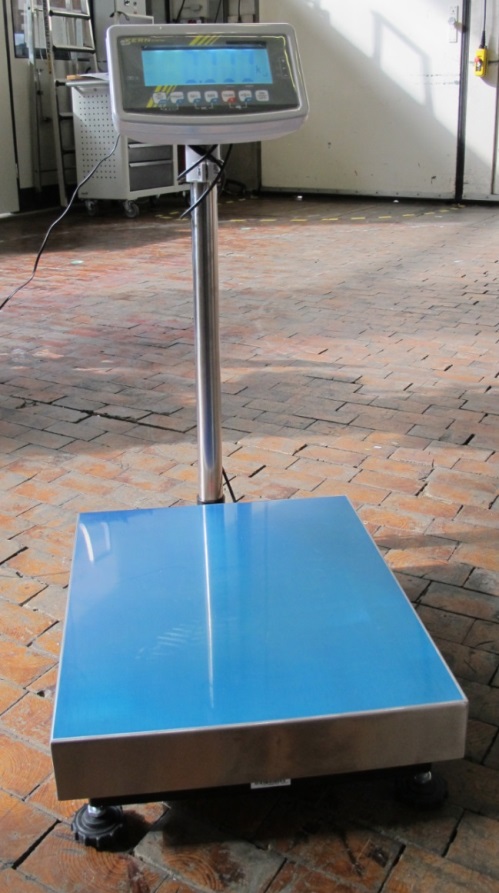 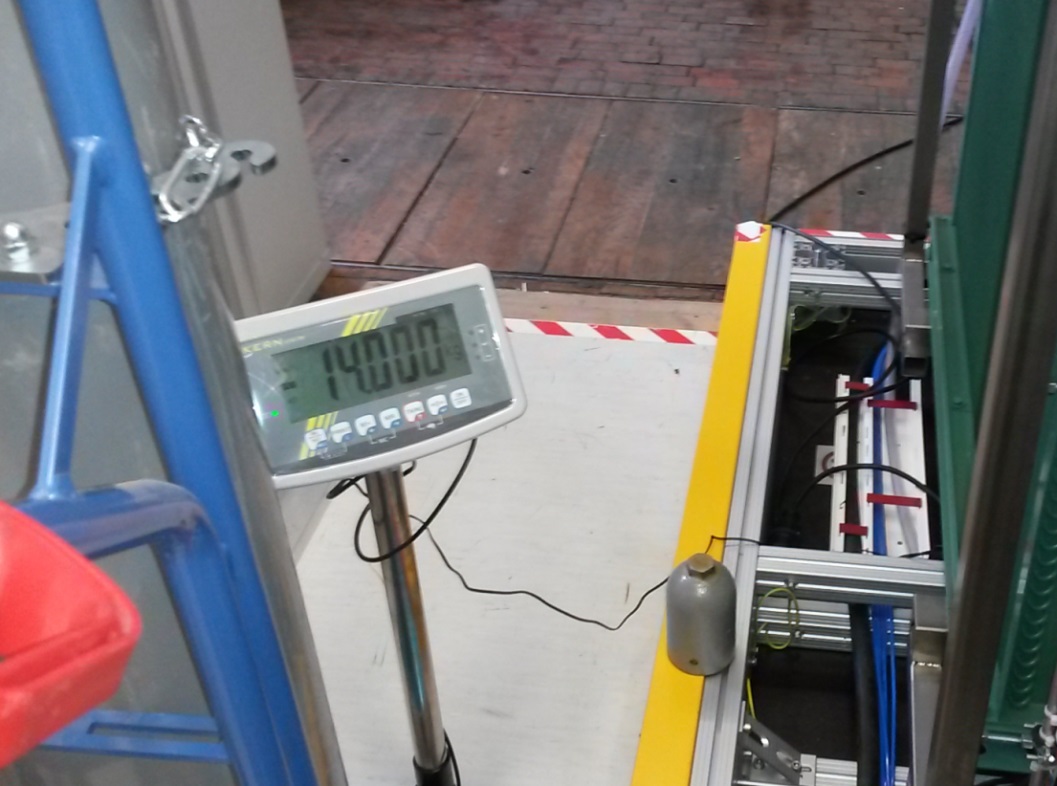 12
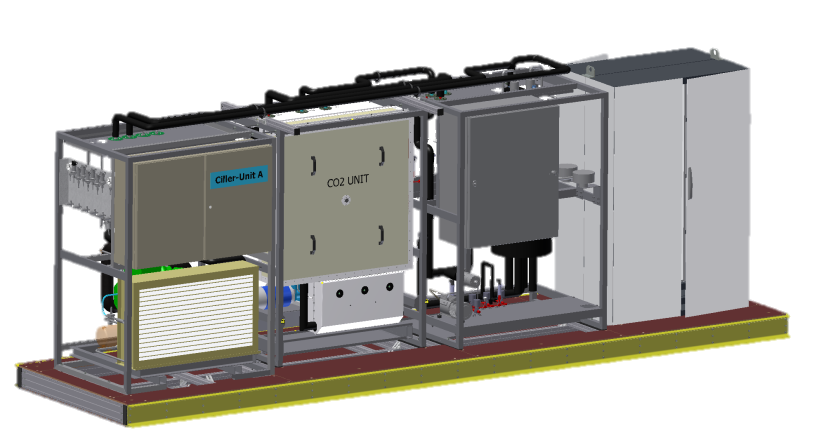 CO2 UnitLewa pump with oil filled and started for the first time
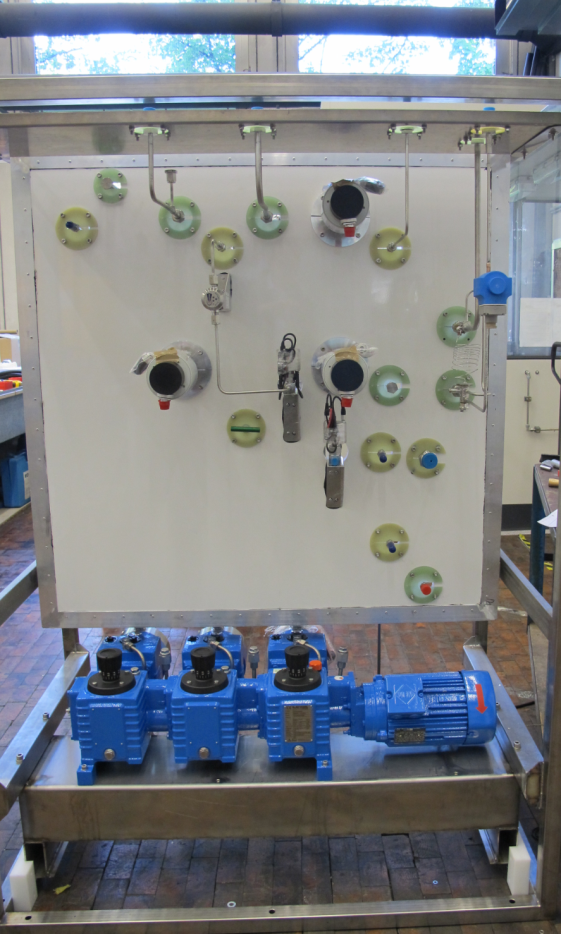 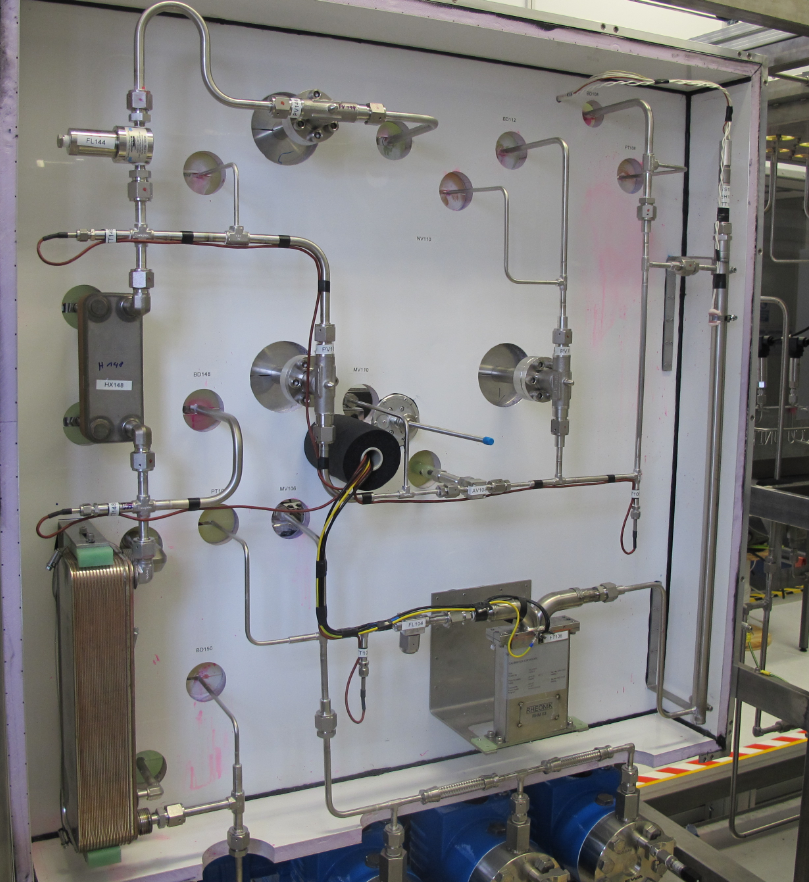 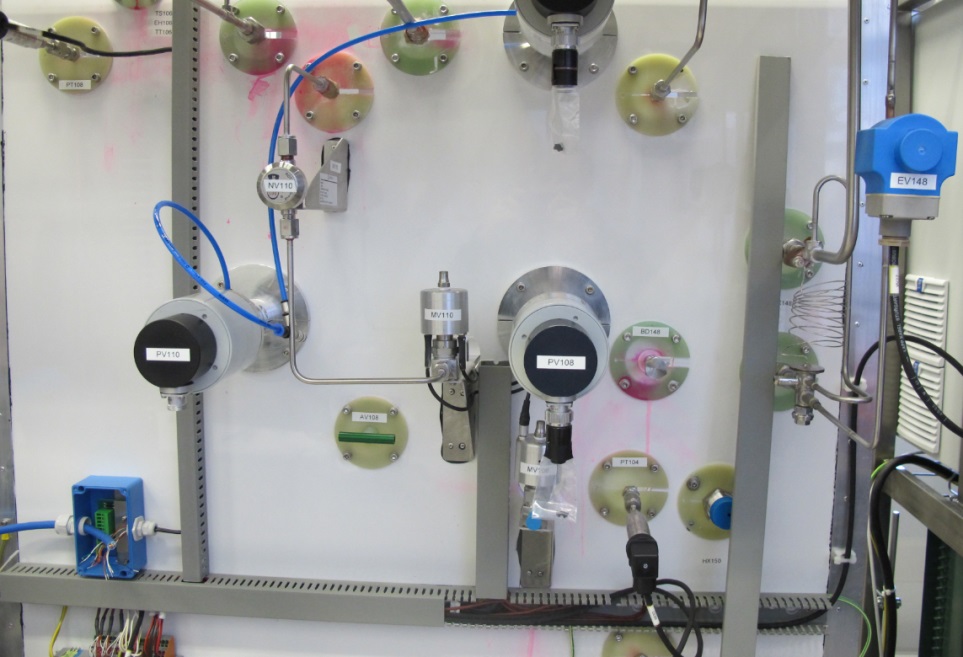 13
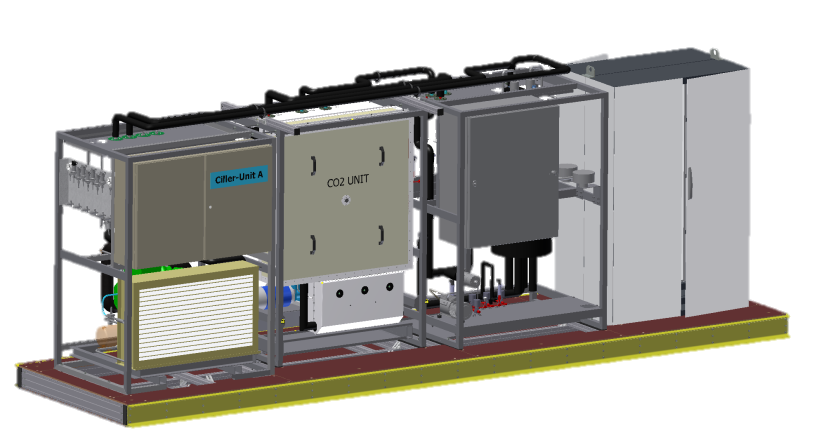 Chiller Unit READYand filled with 404awaiting for software adaptation from CERN
Still we have problems to address, the valves in the chiller and we do not know why.
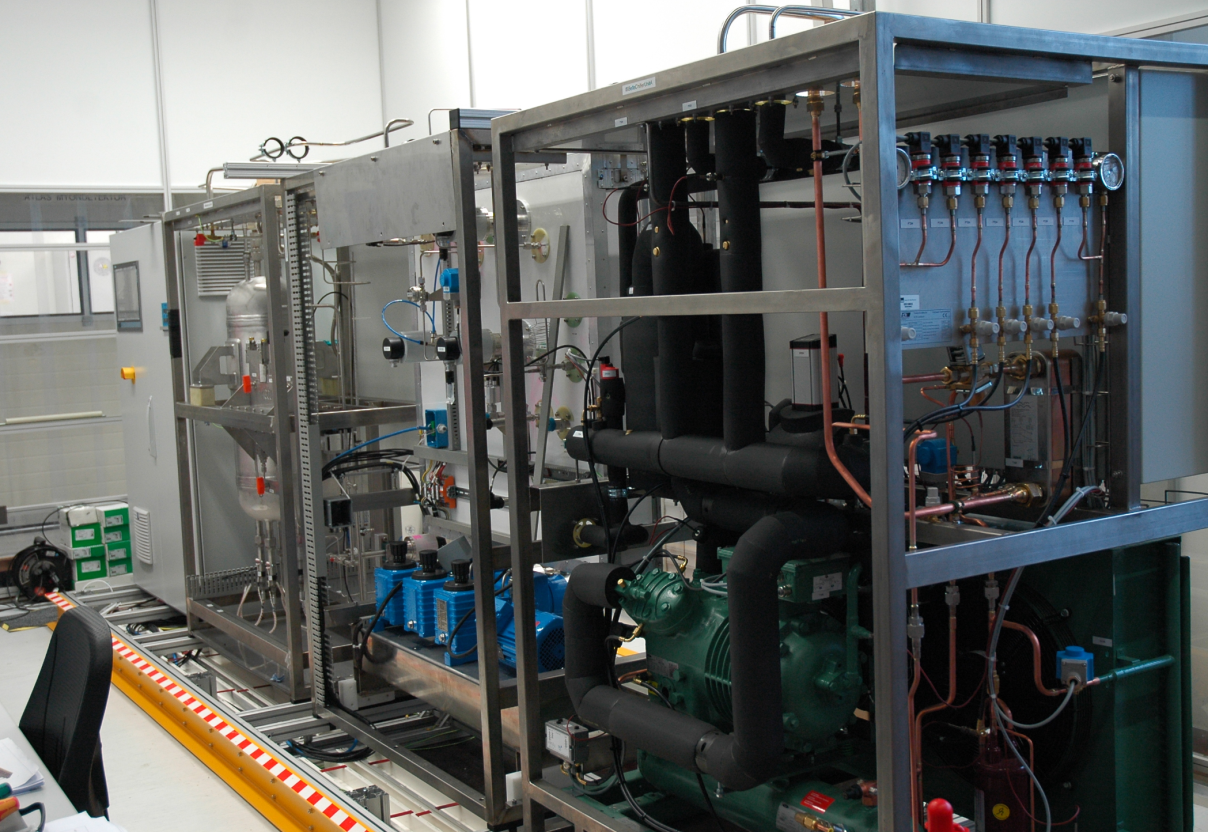 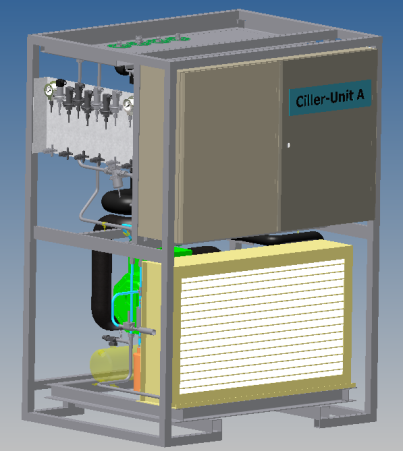 14
Chiller leak test
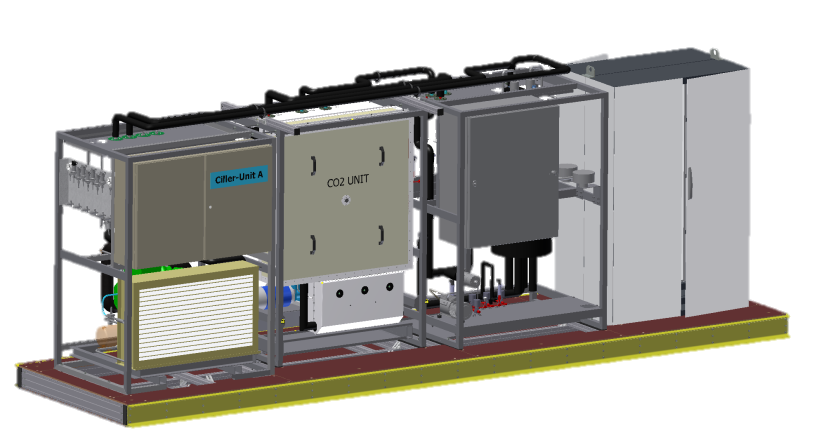 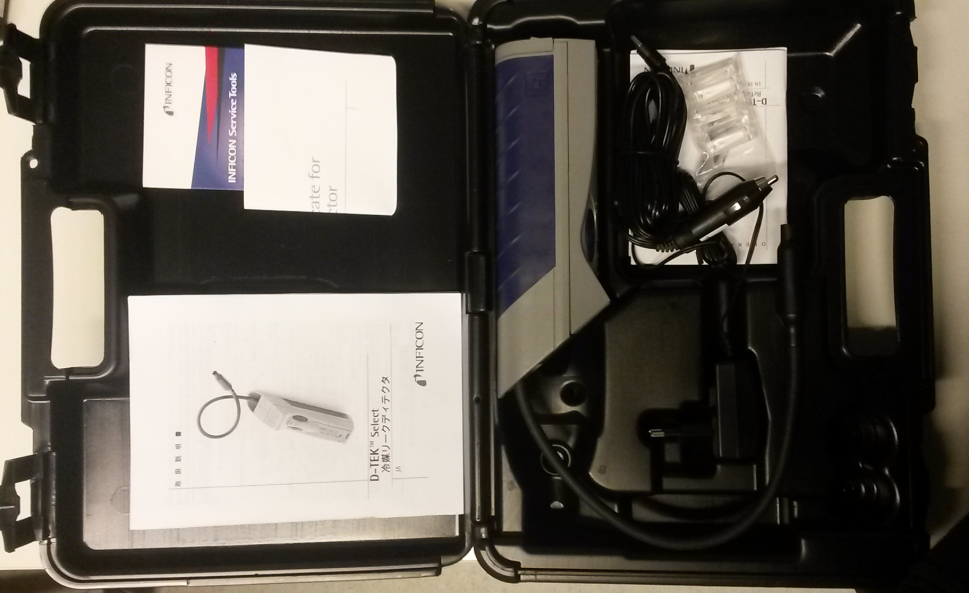 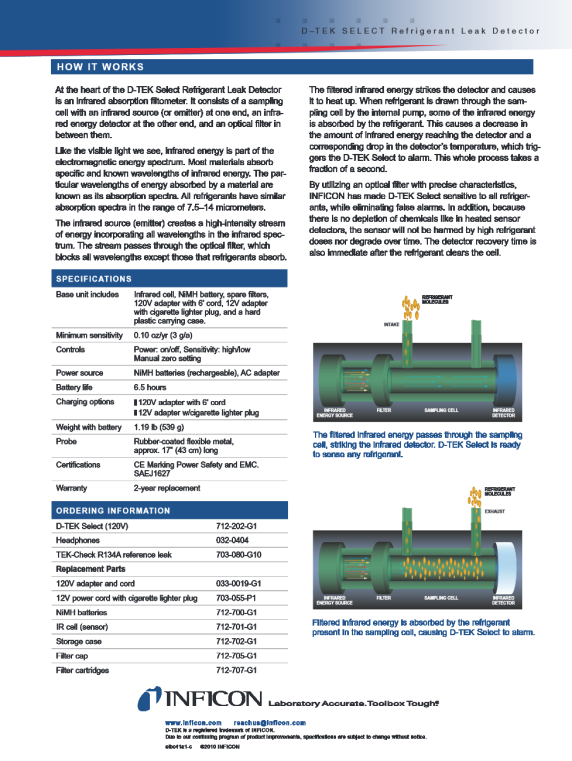 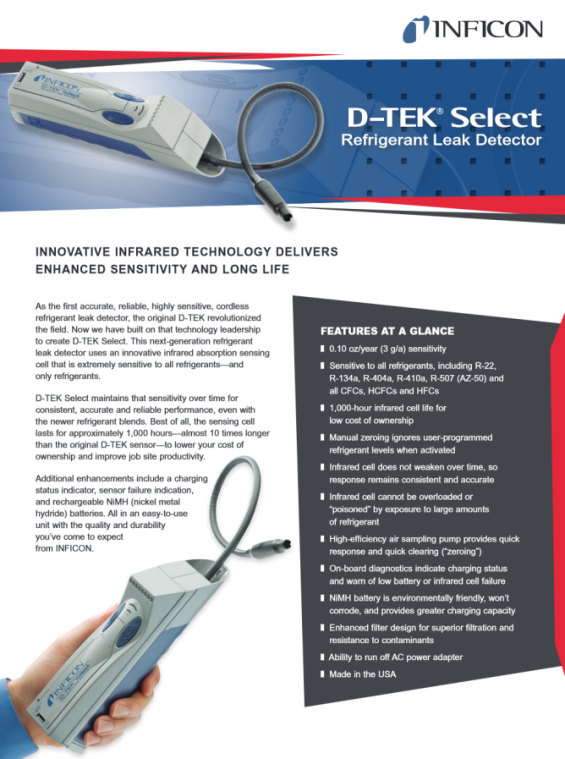 15
Manifold Boxen
In work
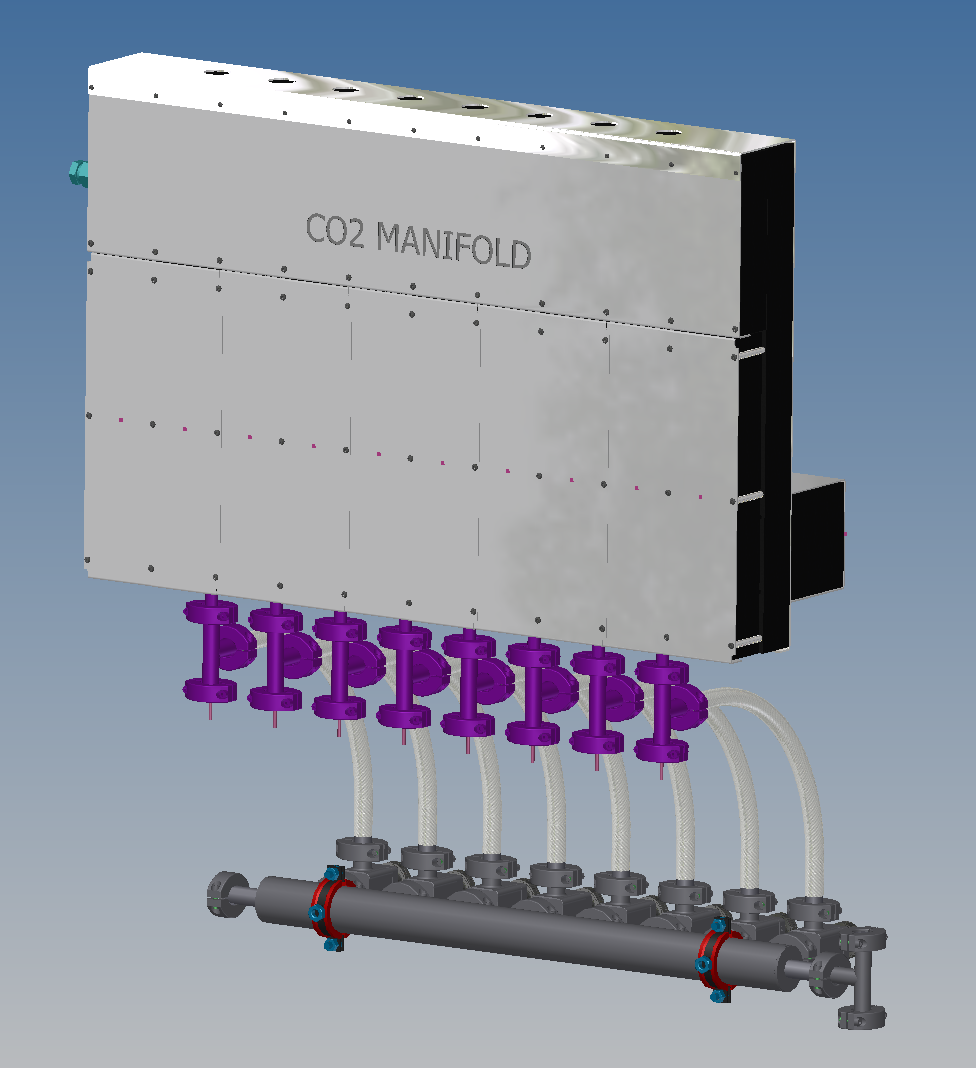 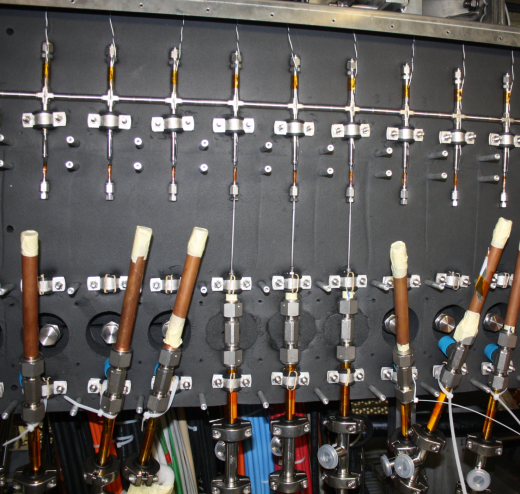 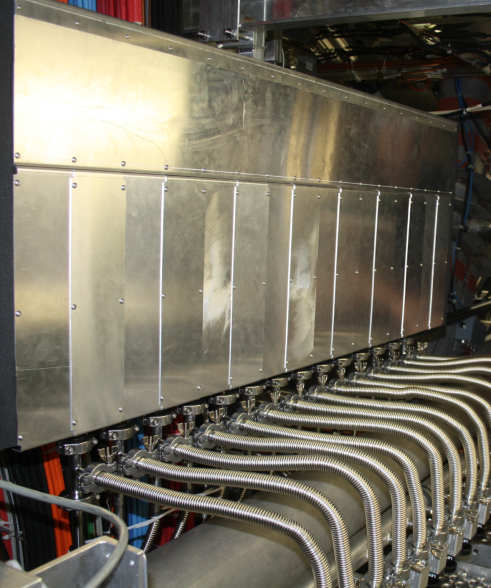 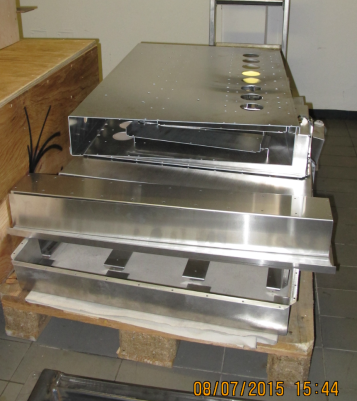 16
Manifold Boxen
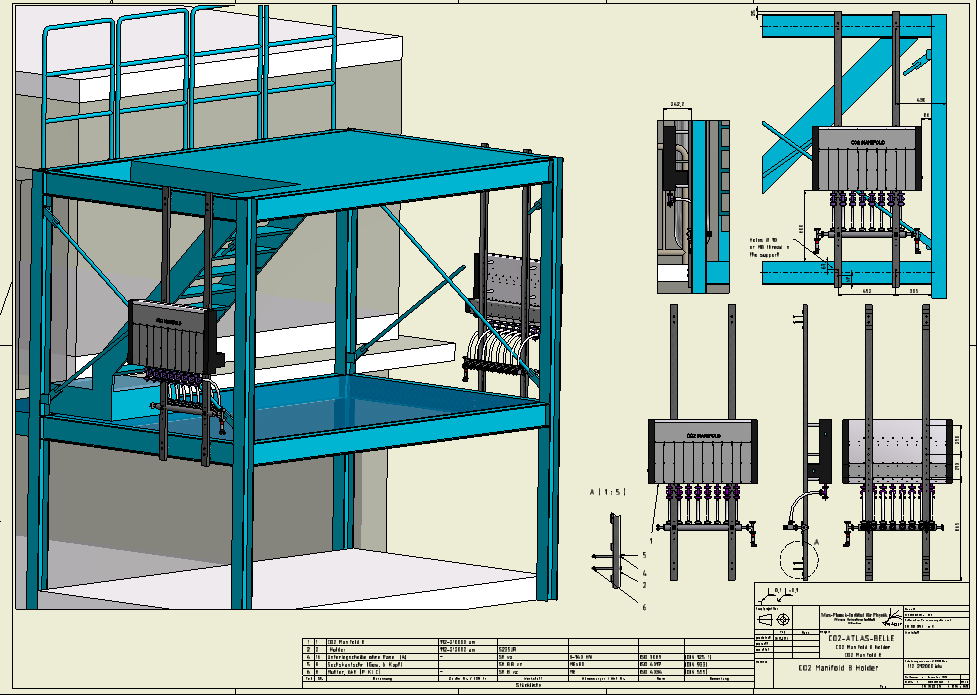 17
Manifold Boxen temperature sensor
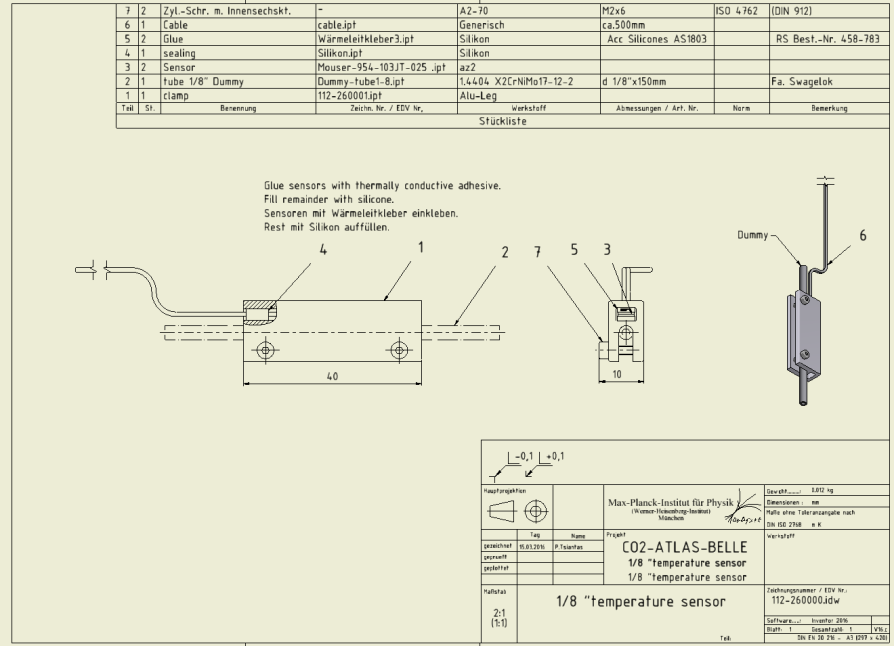 In work
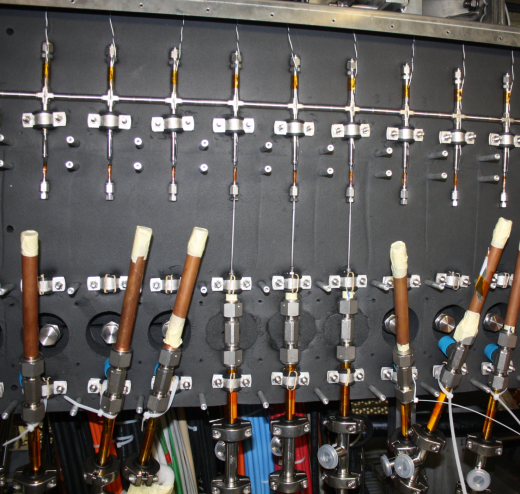 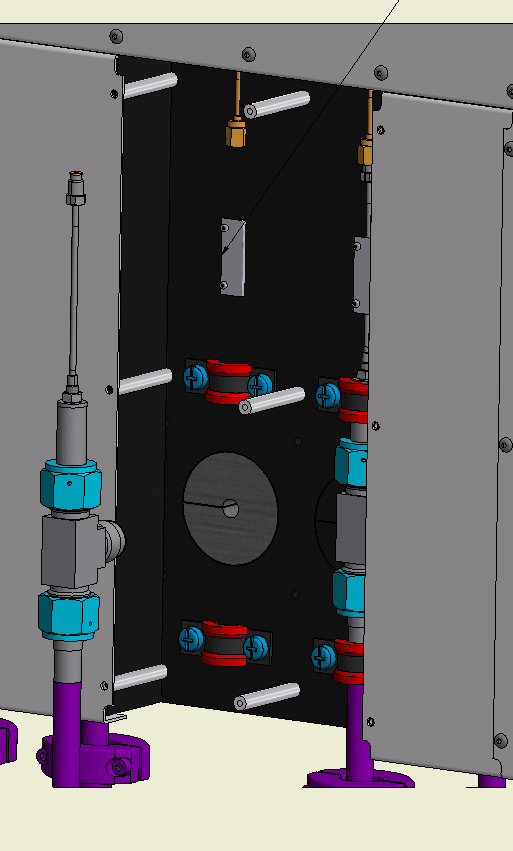 18
Junction box
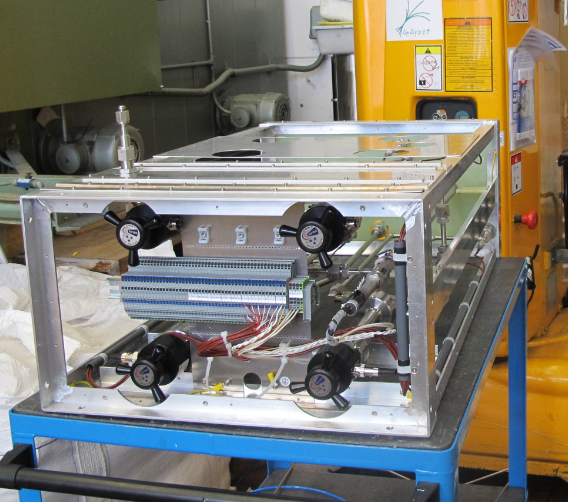 19
Junction box
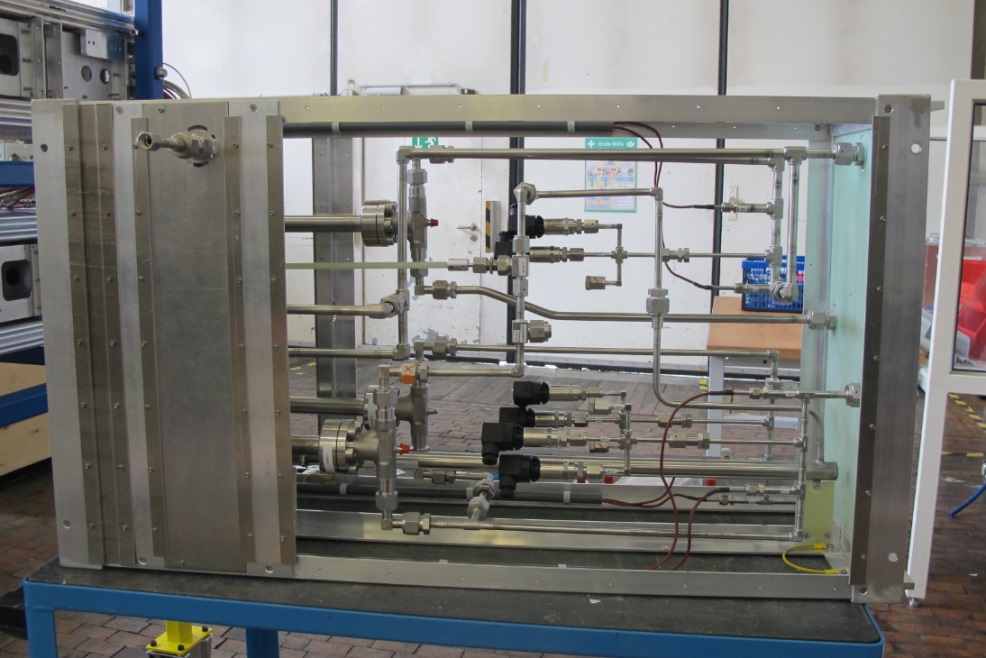 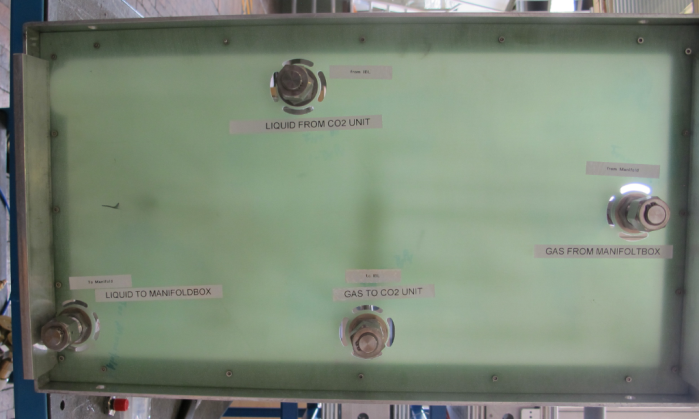 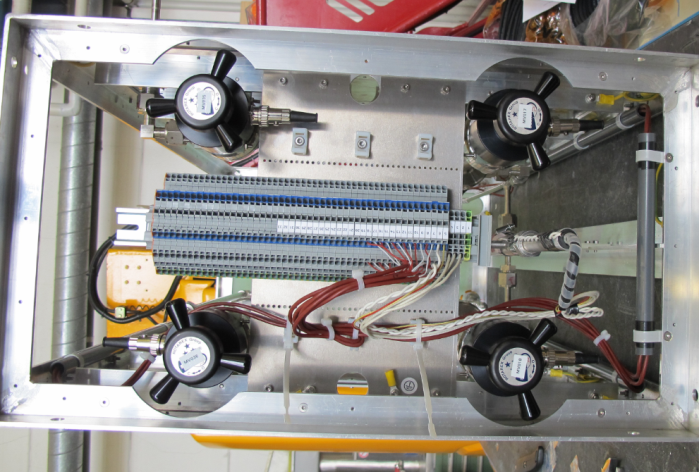 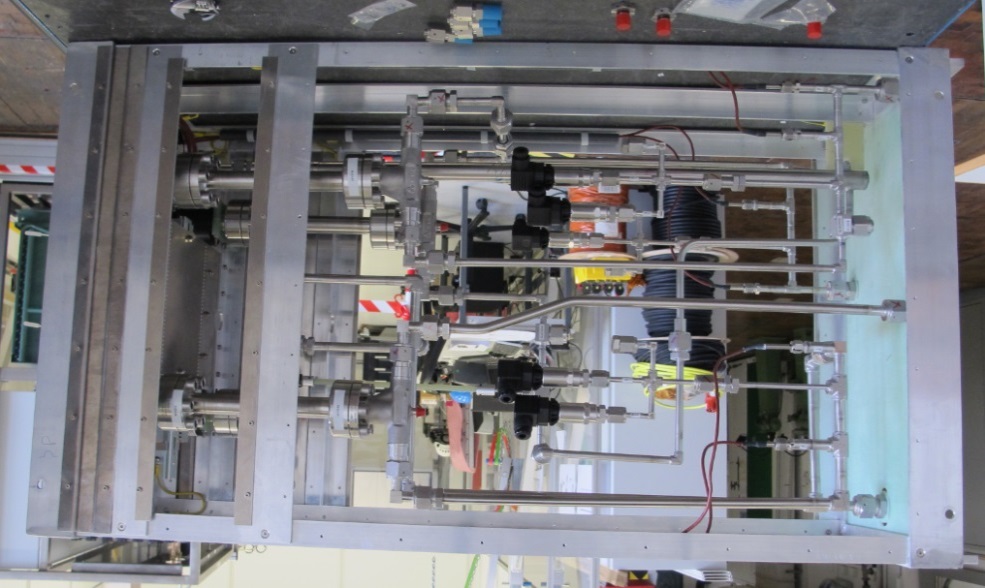 20
flow reversaldelivered valves on Tuesday
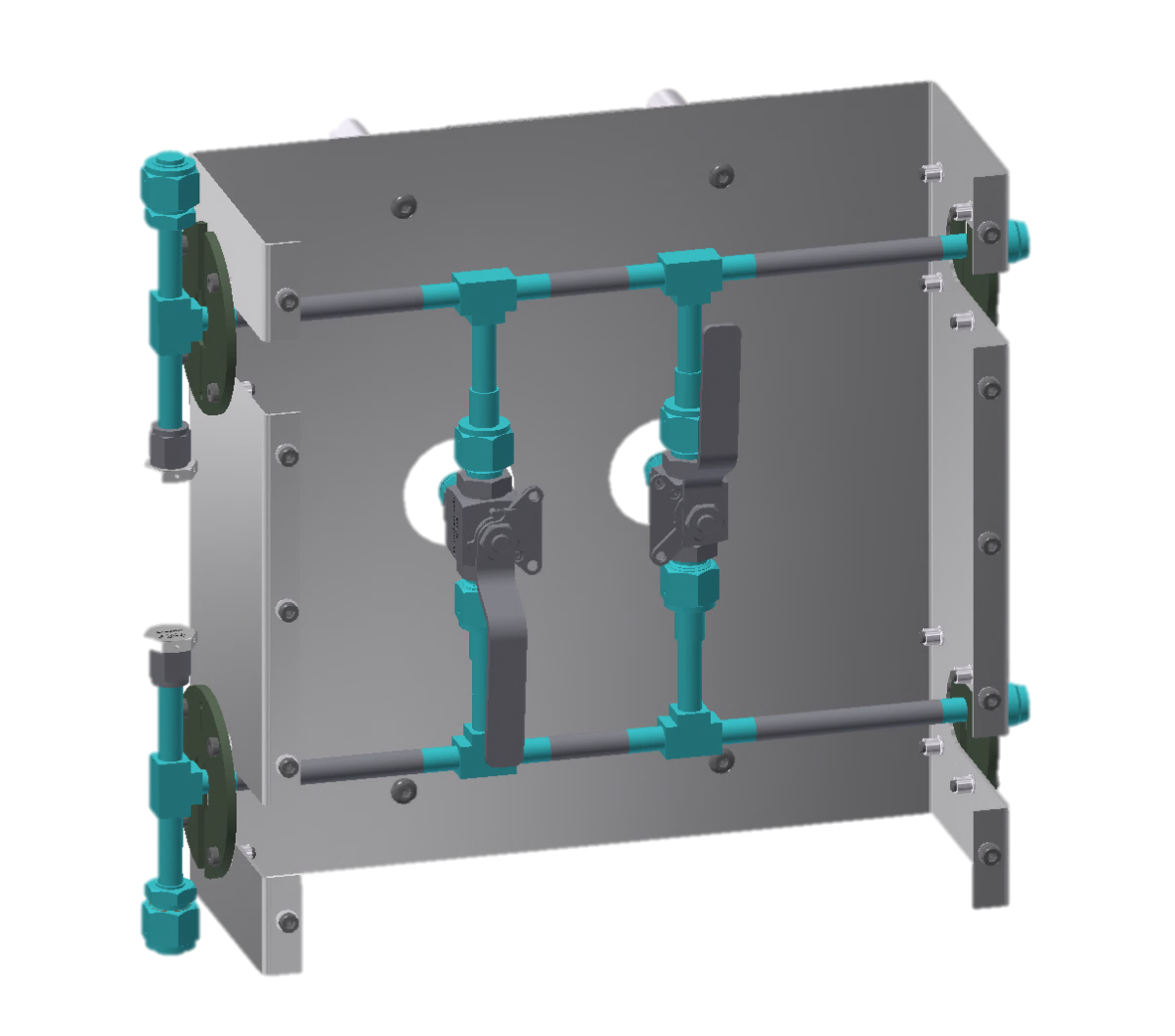 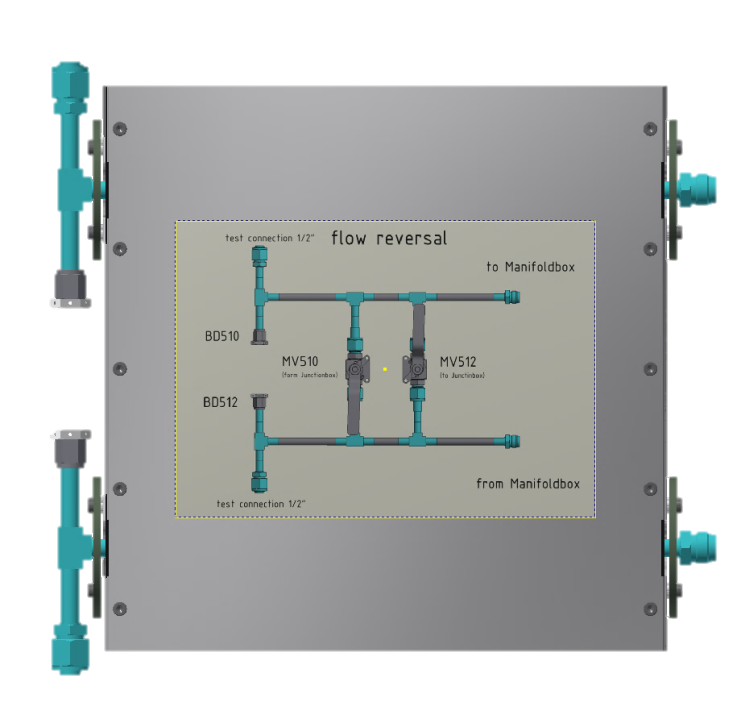 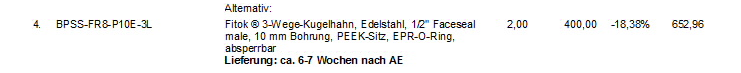 21
Location ofJunction boxflow reversal
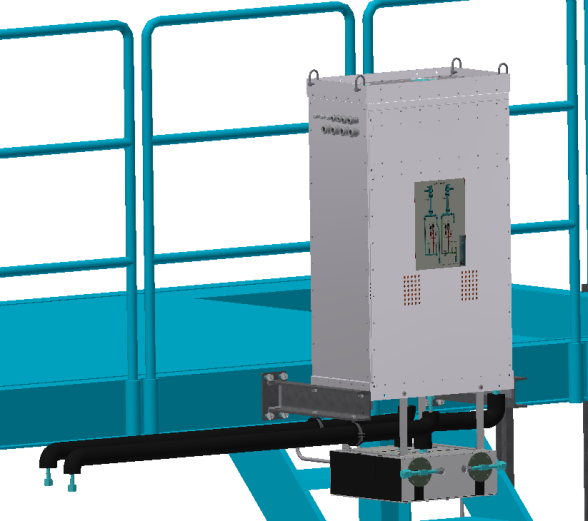 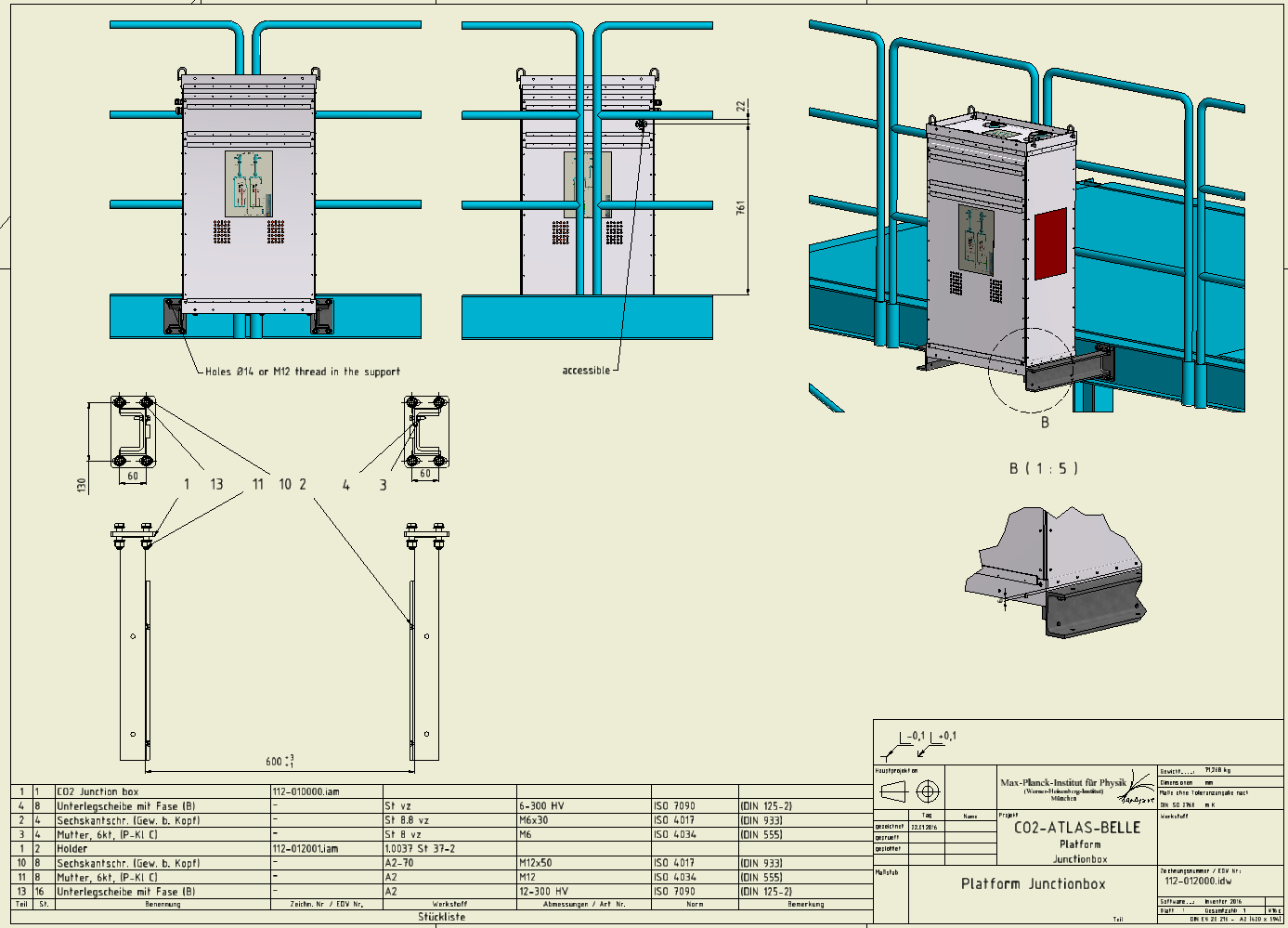 22
IBBelle
transfer line to
flow reversal and
Manifold Boxen
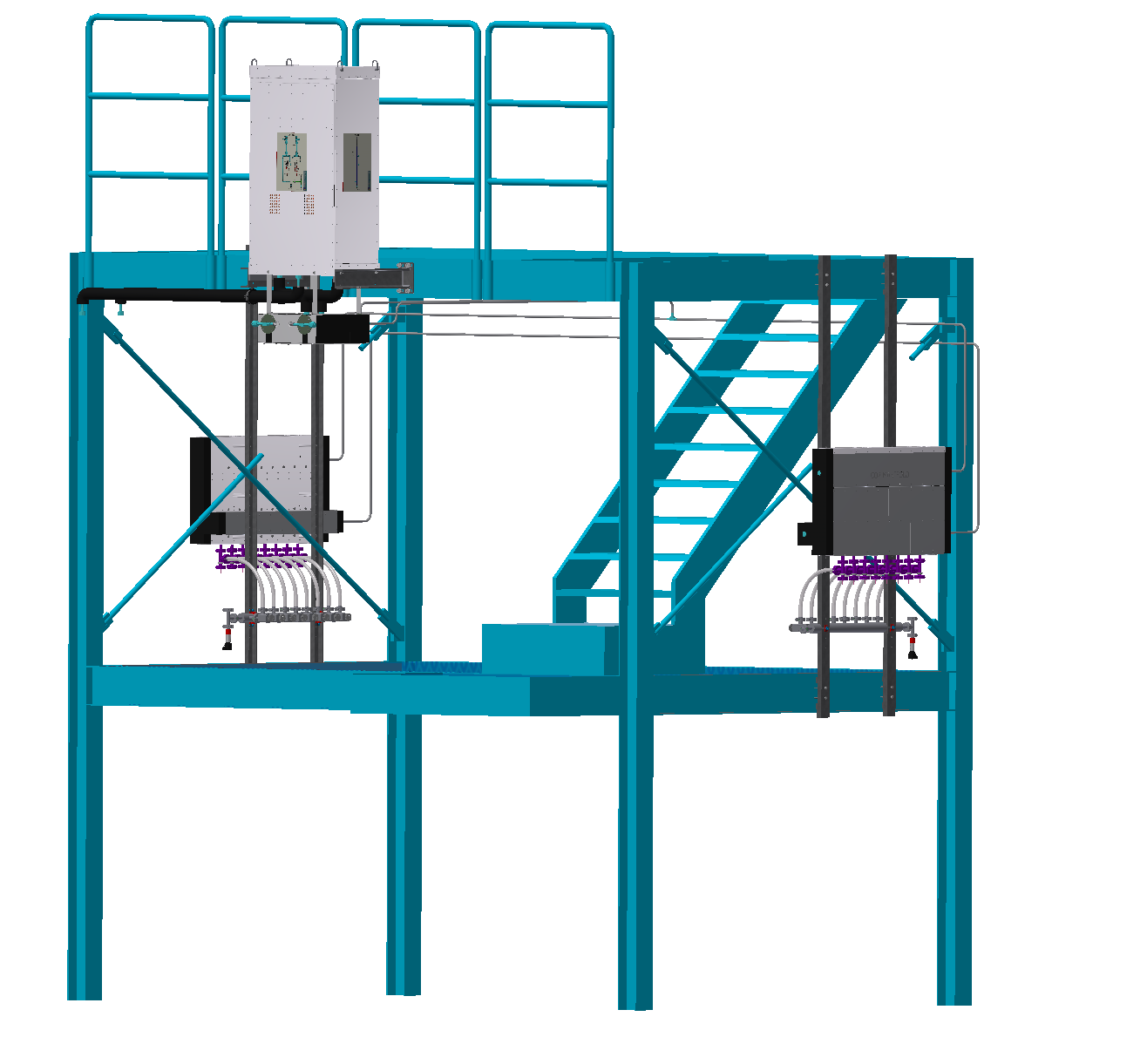 23
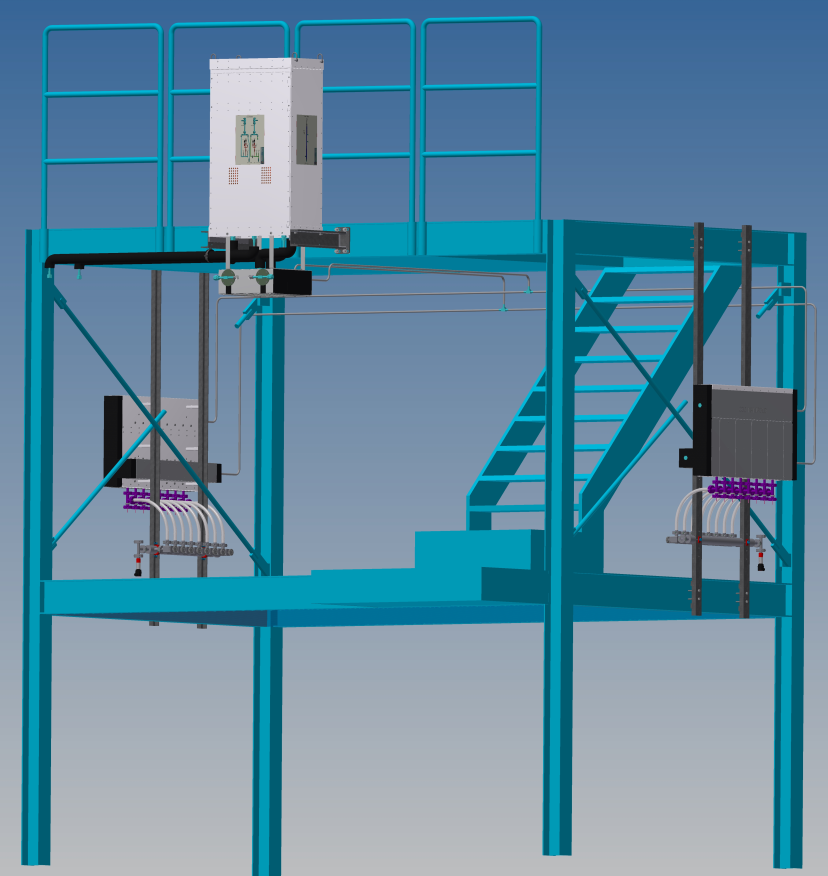 IBBelle
transfer line to
flow reversal and
Manifold Boxen
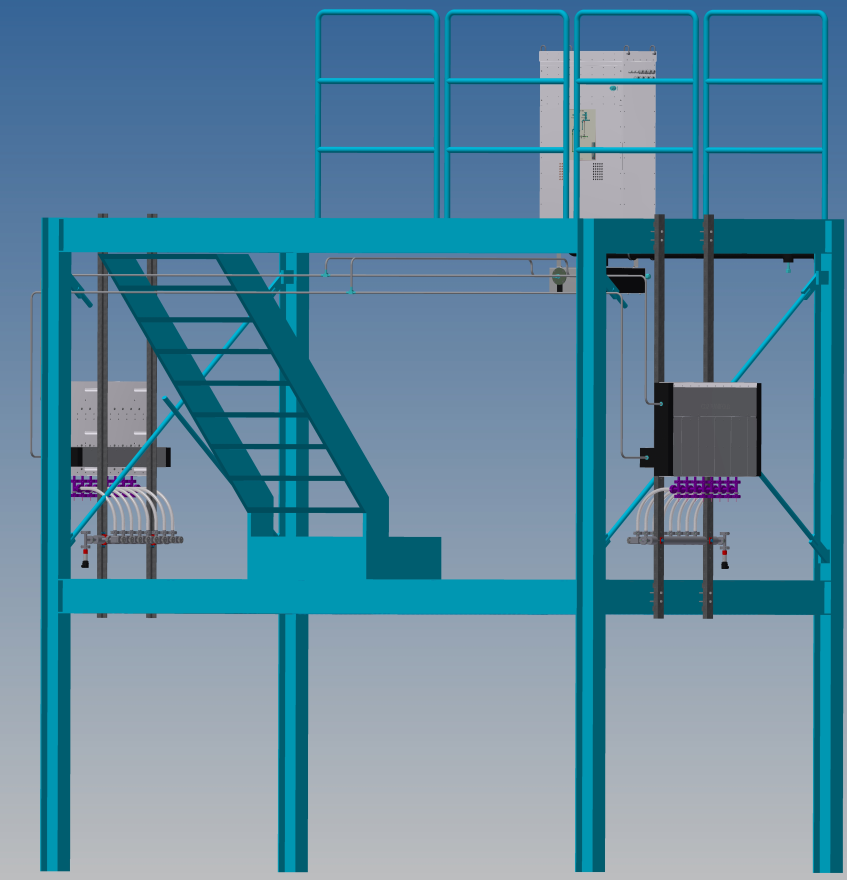 24
IBBelletransfer line toflow reversal andManifold Boxen
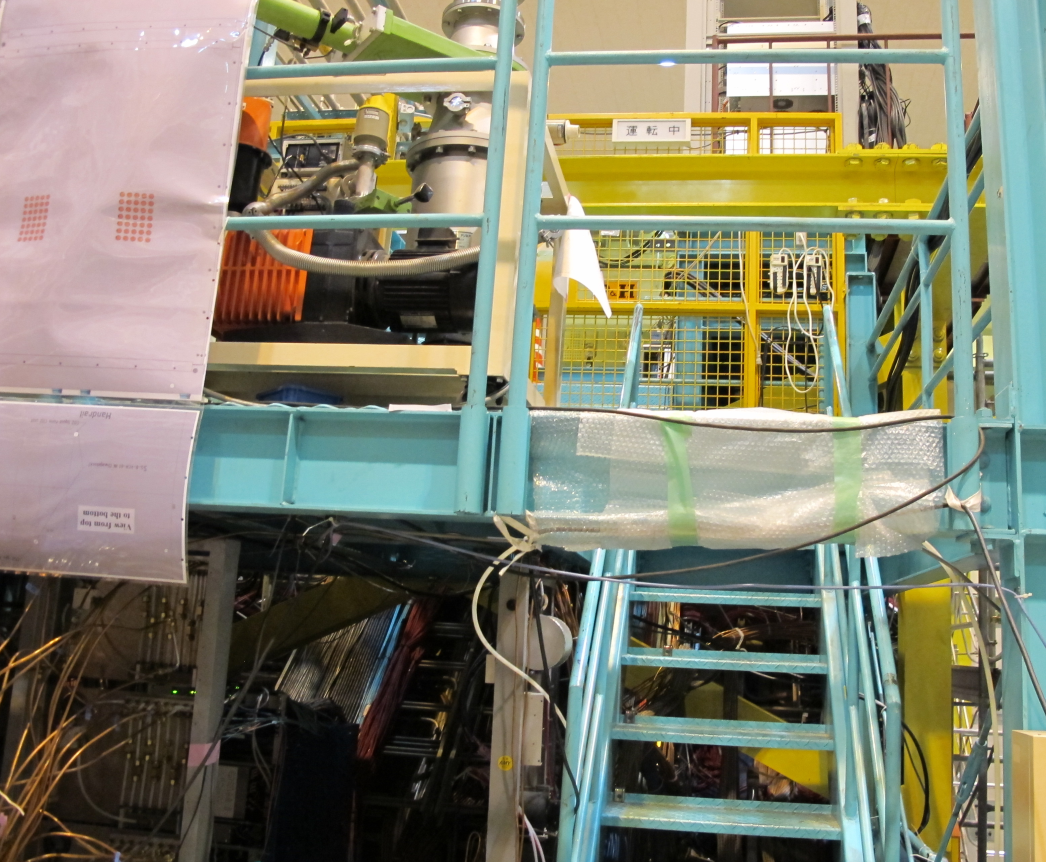 25
CO2 UnitInsulatingis made by a company
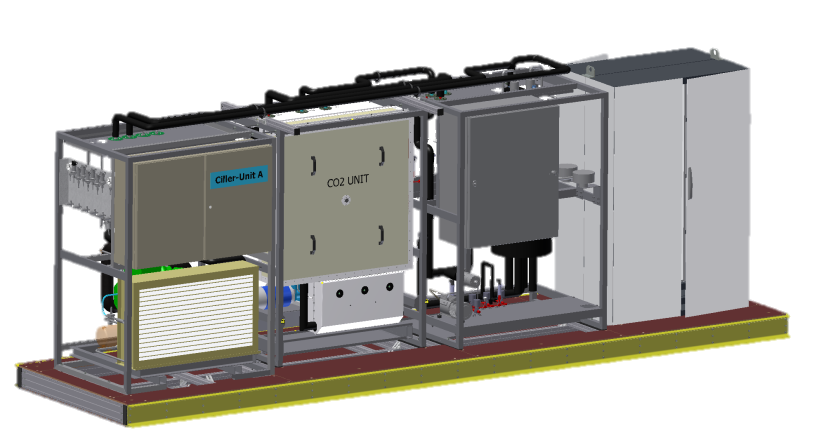 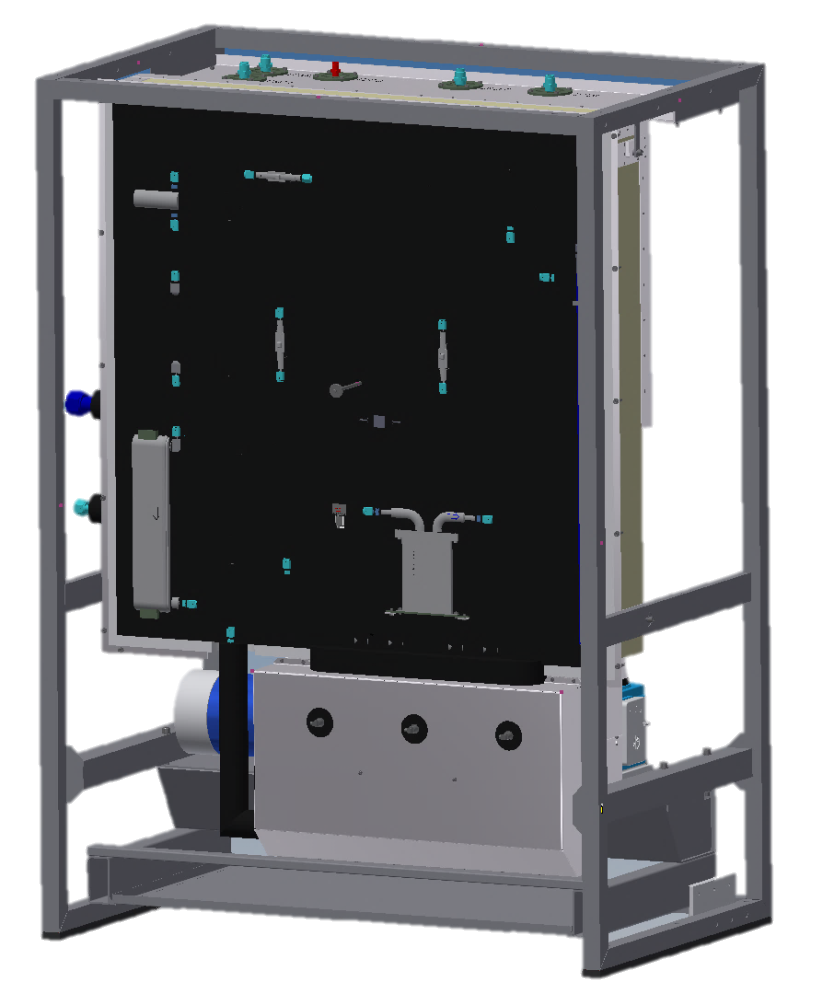 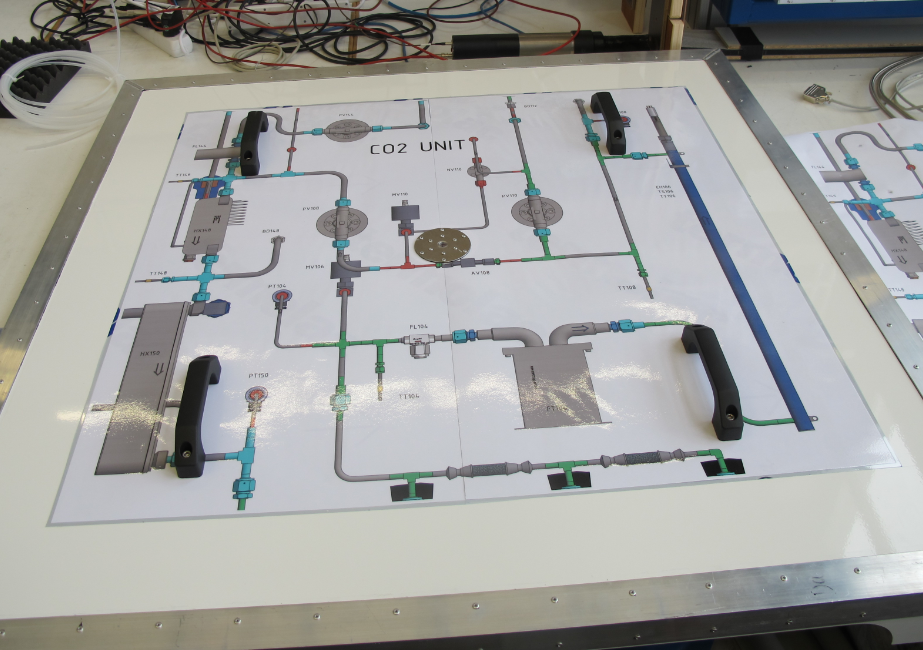 26
IBBelle base frame
isolation
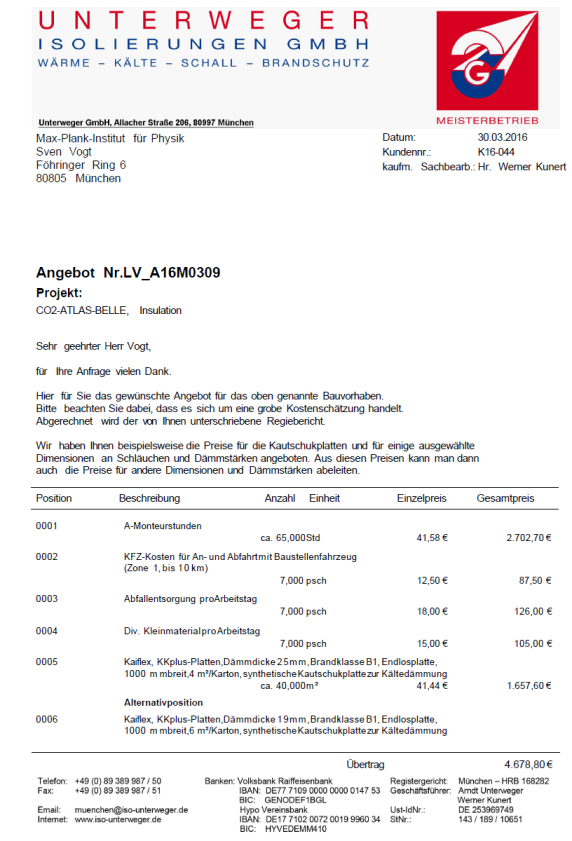 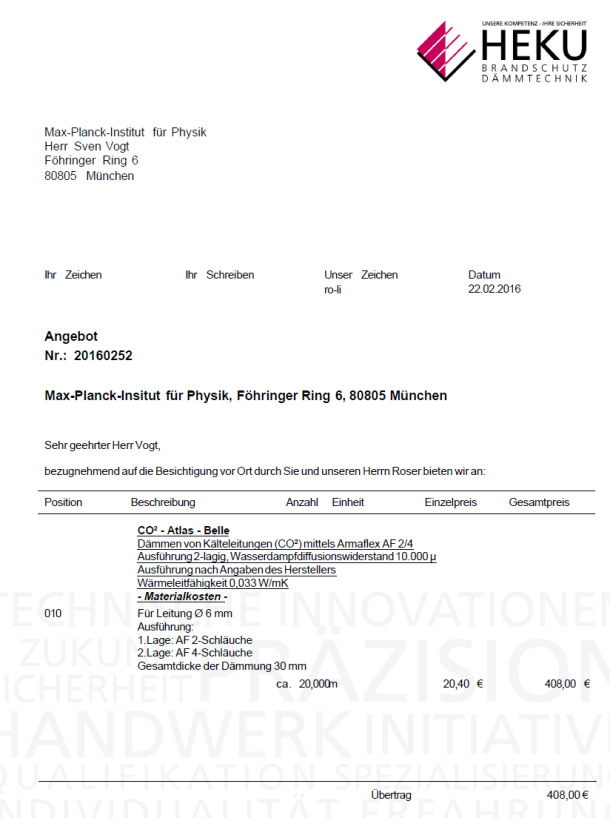 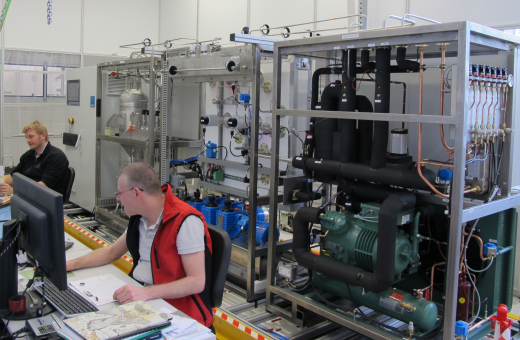 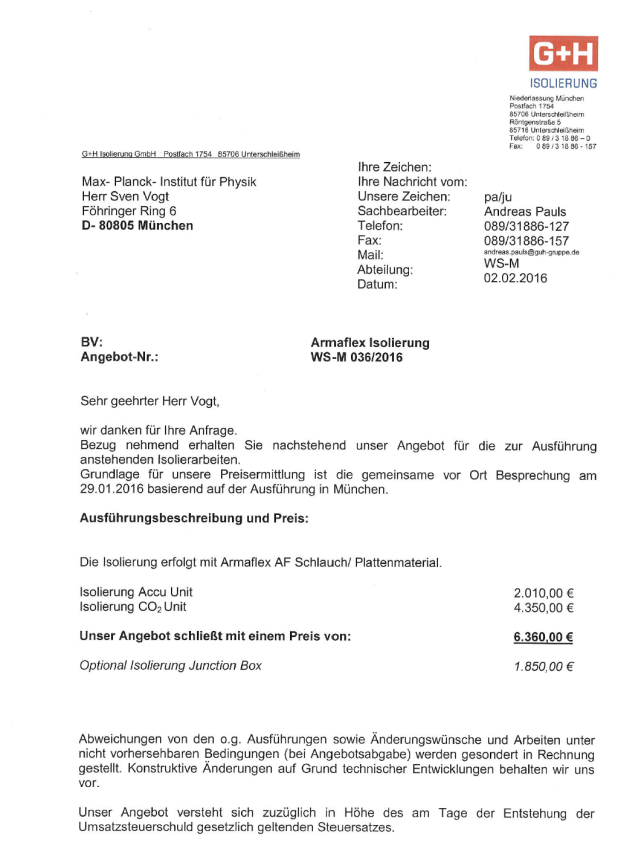 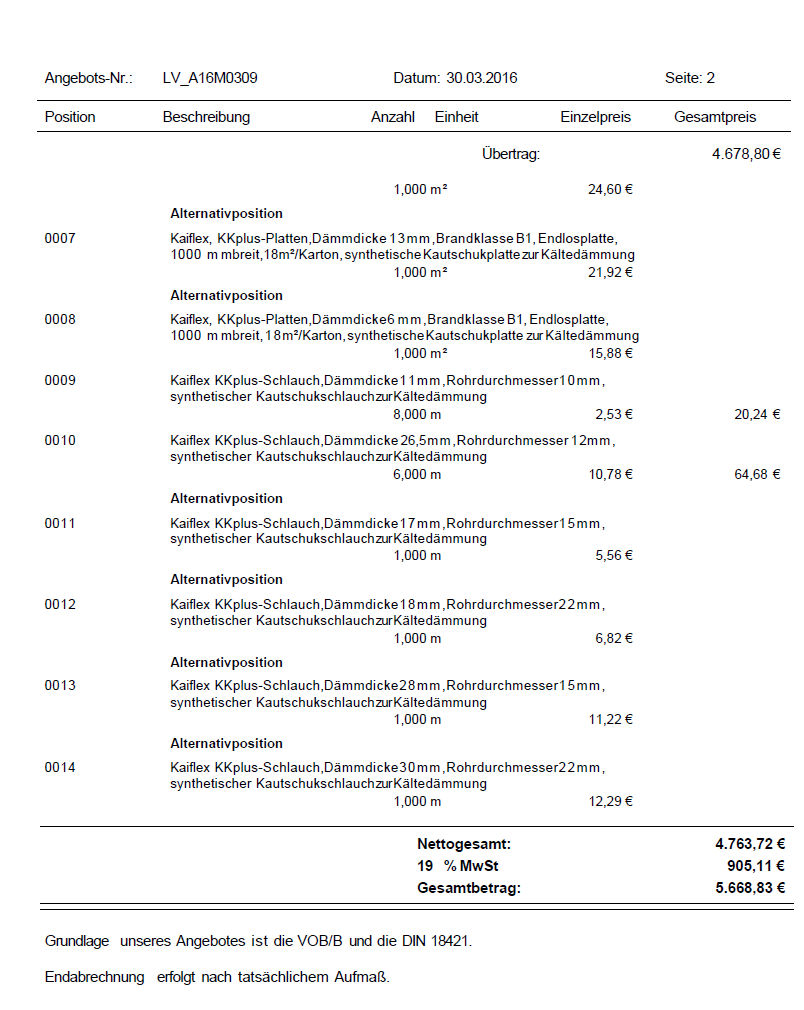 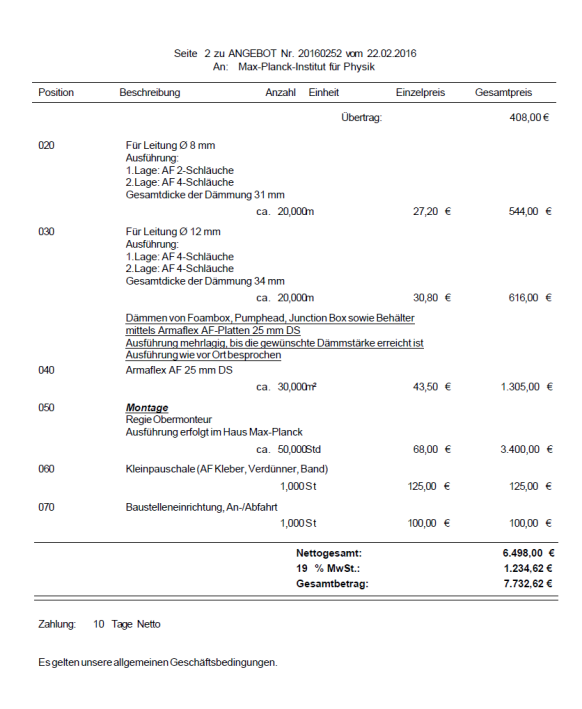 Summe 8210€
27
IBBelle base frame
tools for transportation
currently manufactured
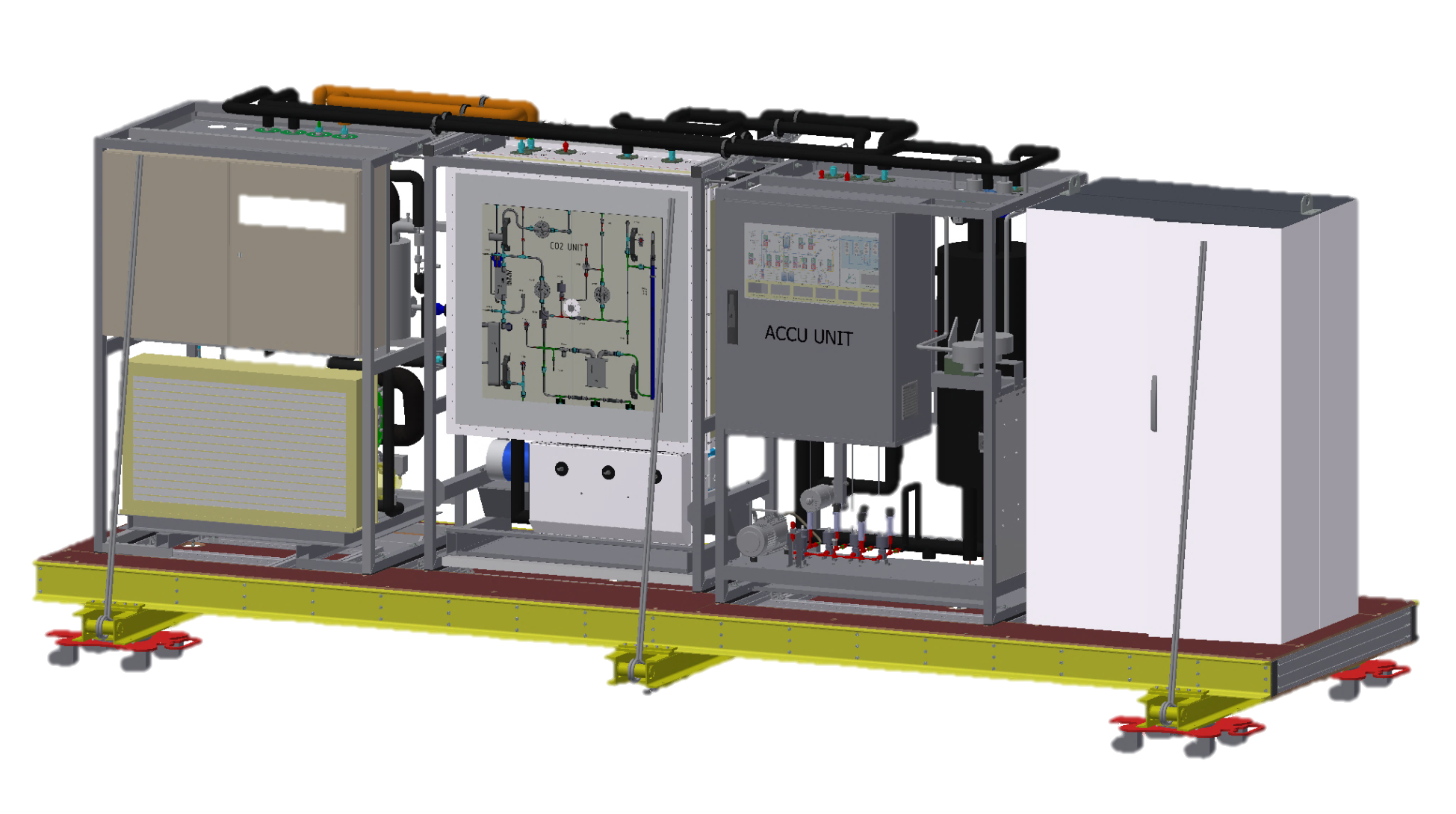 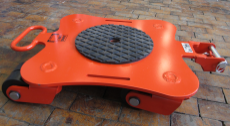 28
IBBelle
Transport Munich KEK
DHL
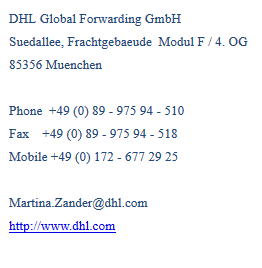 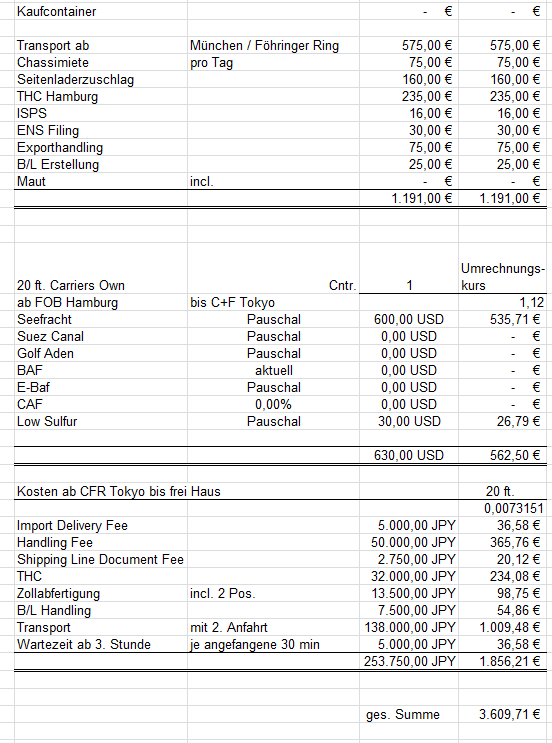 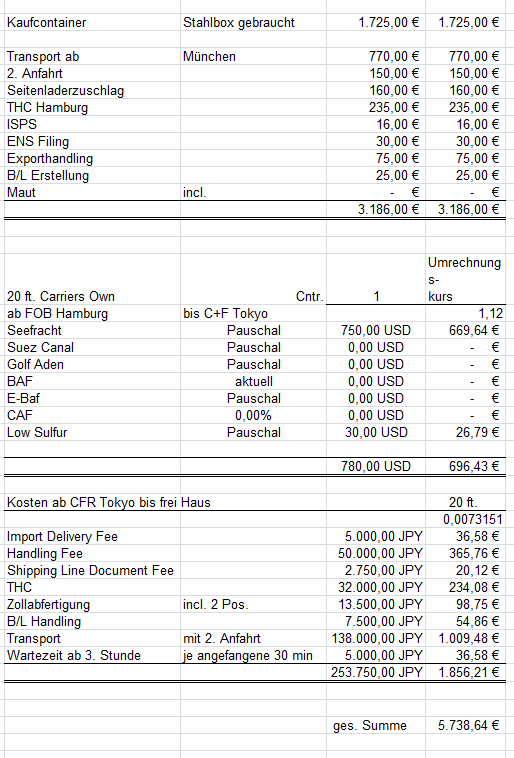 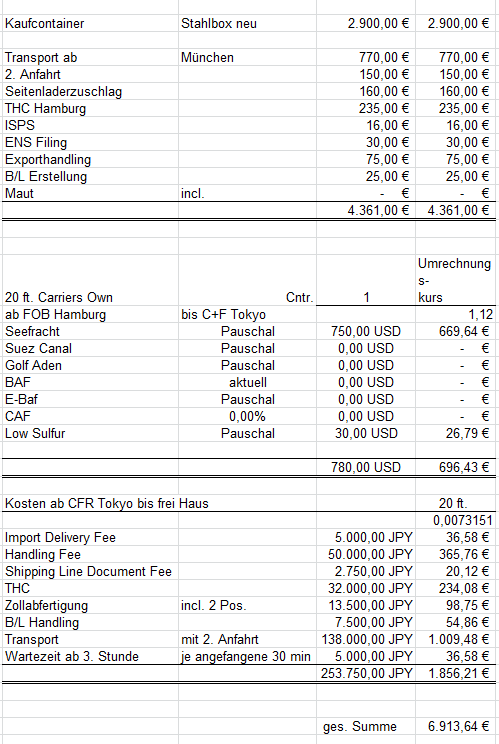 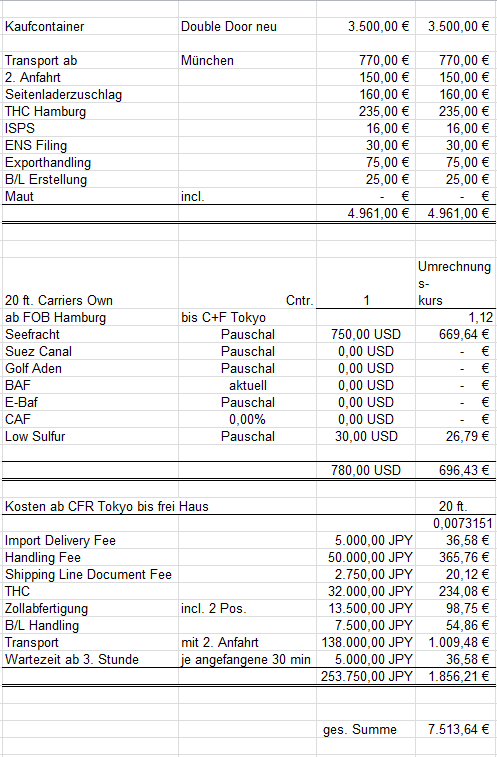 29
IBBelle
Transport Munich KEK
M.E.L
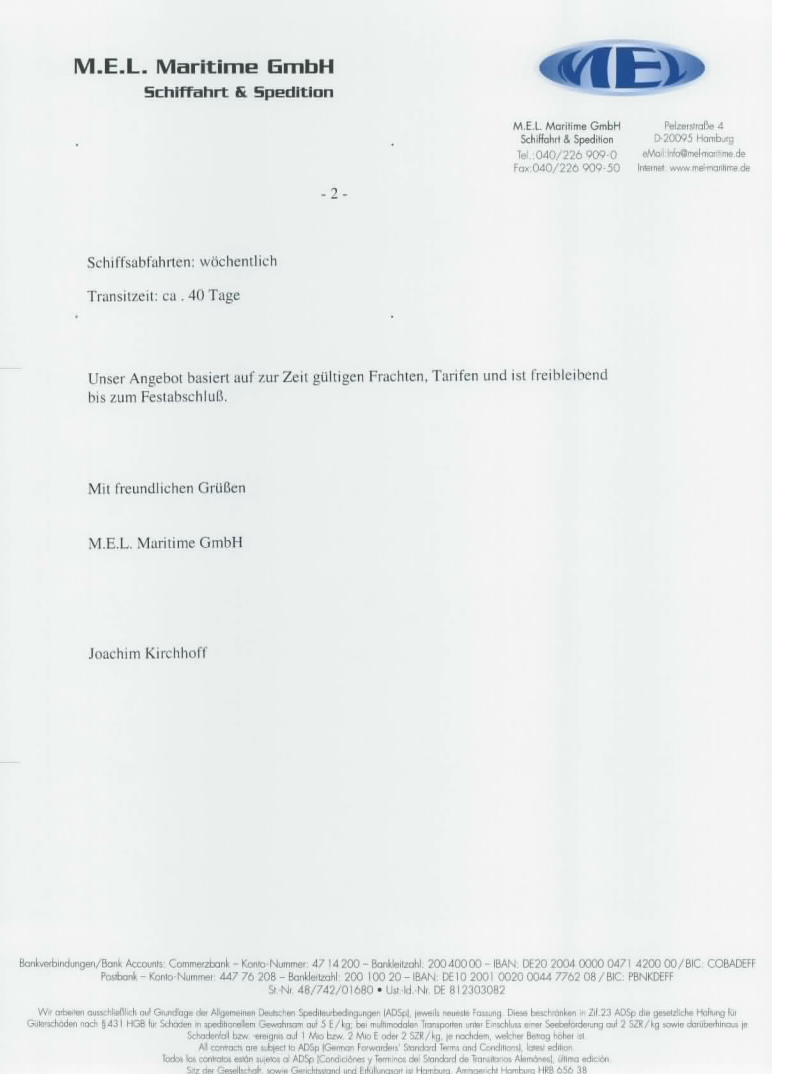 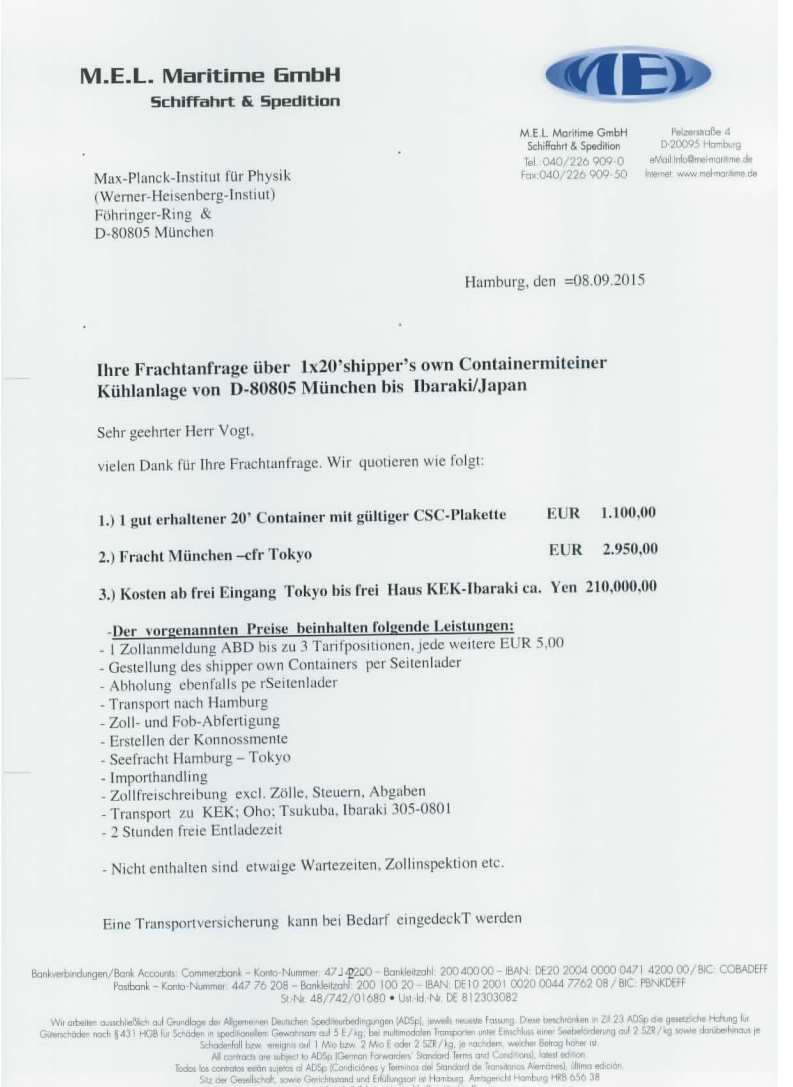 30
IBBelle
Transport Munich KEK
ITG-GmbH Internationale Spedition + Logistik
ITG-GmbH Internationale Spedition + Logistik Niederlassung München: Eichenstraße 2 85445 - Schwaig Fon: +49 (8122) 567-1379 Fax: +49 (8122) 567-1301 Mobil: +49 (171) 2990553 E-Mail: Marcel.Graetz@itg.de Homepage: www.itg.de
31
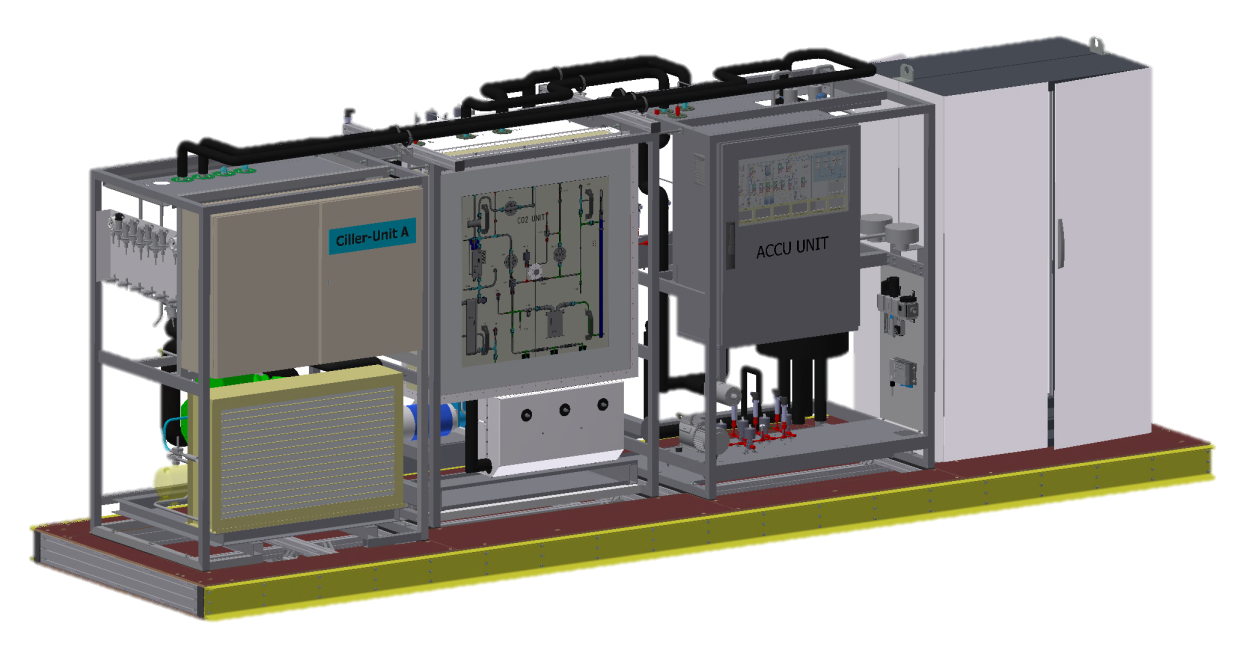 Thanks
32